Q
Primary Angle Closure Glaucoma
Glaucoma
?
?
The first thought you should have when
encountering a pt you suspect has glaucoma is…
A
Primary Angle Closure Glaucoma
Glaucoma
Closed- or
narrow-angle
Open-angle
The first thought you should have when
encountering a pt you suspect has glaucoma is…
What is the status of the angle?
Q
Primary Angle Closure Glaucoma
Glaucoma
Closed- or
narrow-angle
Open-angle
The first thought you should have when
encountering a pt you suspect has glaucoma is…
What is the status of the angle?
What does it mean to say the angle is closed?
A
Primary Angle Closure Glaucoma
Glaucoma
Closed- or
narrow-angle
Open-angle
The first thought you should have when
encountering a pt you suspect has glaucoma is…
What is the status of the angle?
What does it mean to say the angle is closed?
It means the peripheral iris is in contact with the trabecular meshwork (TM)
Q
Primary Angle Closure Glaucoma
Glaucoma
Closed- or
narrow-angle
Open-angle
The first thought you should have when
encountering a pt you suspect has glaucoma is…
What is the status of the angle?
What does it mean to say the angle is closed?
It means the peripheral iris is in contact with the trabecular meshwork (TM)

This contact comes in two basic flavors—what are they?
--
--
Q/A
Primary Angle Closure Glaucoma
Glaucoma
Closed- or
narrow-angle
Open-angle
The first thought you should have when
encountering a pt you suspect has glaucoma is…
What is the status of the angle?
What does it mean to say the angle is closed?
It means the peripheral iris is in contact with the trabecular meshwork (TM)

This contact comes in two basic flavors—what are they?
--The iris can  appose  the TM, ie, touch it without adhering to it
--The iris can be  syneched*  to the TM, ie, adhered to it
A
Primary Angle Closure Glaucoma
Glaucoma
Closed- or
narrow-angle
Open-angle
The first thought you should have when
encountering a pt you suspect has glaucoma is…
What is the status of the angle?
What does it mean to say the angle is closed?
It means the peripheral iris is in contact with the trabecular meshwork (TM)

This contact comes in two basic flavors—what are they?
--The iris can  appose  the TM, ie, touch it without adhering to it
--The iris can be  syneched*  to the TM, ie, adhered to it
*I don’t know if syneched is actually a word, but you catch my drift
Q
Primary Angle Closure Glaucoma
Glaucoma
Closed- or
narrow-angle
Open-angle
?
?
The first thought you should have when encountering a pt you suspect has angle-closure glaucoma is…
A
Primary Angle Closure Glaucoma
Glaucoma
Closed- or
narrow-angle
Open-angle
Secondary
Primary
The first thought you should have when encountering a pt you suspect has angle-closure glaucoma is…
is it primary or secondary?
Q
Primary Angle Closure Glaucoma
Glaucoma
Closed- or
narrow-angle
Open-angle
Secondary
Primary
What differentiates primary from secondary angle-closure glaucoma?
A
Primary Angle Closure Glaucoma
Glaucoma
Closed- or
narrow-angle
Open-angle
Secondary
Primary
What differentiates primary from secondary angle-closure glaucoma?
In secondary, a specific pathological cause of angle closure can be identified, whereas no such cause is present in primary dz
Primary Angle Closure Glaucoma
Glaucoma
Closed- or
narrow-angle
Open-angle
Secondary
Primary
Secondary angle-closure glaucoma is discussed in detail in its own slide-set; see the Table of Contents
Q
Primary Angle Closure Glaucoma
Glaucoma
Closed- or
narrow-angle
Open-angle
Secondary
Primary
?
?
What are the four subtypes of PACG?
?
?
A
Primary Angle Closure Glaucoma
Glaucoma
Closed- or
narrow-angle
Open-angle
Secondary
Primary
Acute
Subacute
What are the four subtypes of PACG?
Chronic
Plateau iris
Q
Primary Angle Closure Glaucoma
Glaucoma
Closed- or
narrow-angle
Open-angle
Secondary
Primary
Acute
In what fundamental way do these three…
Subacute
Chronic
Plateau iris
Q
Primary Angle Closure Glaucoma
Glaucoma
Closed- or
narrow-angle
Open-angle
Secondary
Primary
Acute
In what fundamental way do these three…
Subacute
Chronic
Plateau iris
…differ from this one?
Q
Primary Angle Closure Glaucoma
Glaucoma
Closed- or
narrow-angle
Open-angle
Secondary
Primary
Acute
In what fundamental way do these three…
Subacute
Chronic
Plateau iris
…differ from this one?
They share a common mechanism:
Pupillary block
two words
A
Primary Angle Closure Glaucoma
Glaucoma
Closed- or
narrow-angle
Open-angle
Secondary
Primary
Acute
In what fundamental way do these three…
Subacute
Chronic
Plateau iris
…differ from this one?
They share a common mechanism:
Pupillary block
Q
Primary Angle Closure Glaucoma
Glaucoma
What does pupillary block refer to, exactly?
It refers to contact between the  pupil margin  and the  lens  that impedes the normal flow of aqueous from the  posterior chamber (PC)  to the  anterior chamber (AC)  through the pupillary aperture. 

Pupillary block leads to the development of a  pressure gradient  across the iris, which causes the iris to  bow forward . If the iris bows far enough, the peripheral iris will come into apposition with and occlude the drainage angle, precipitating acute closure of the angle and a prodigious rise in IOP.

The posterior chamber? I didn’t know the vitreous was involved.
It isn’t. The posterior chamber is the space immediately behind the  iris  and anterior to the  lens/zonules . Vitreous resides in the  vitreous cavity .
Plateau iris
…differ from this one?
They share a common mechanism:
Pupillary block
Q/A
Primary Angle Closure Glaucoma
Glaucoma
What does pupillary block refer to, exactly?
It refers to contact between the  pupil margin  and the  lens  that impedes the normal flow of aqueous from the  posterior chamber (PC)  to the  anterior chamber (AC)  through the pupillary aperture. 

Pupillary block leads to the development of a  pressure gradient  across the iris, which causes the iris to  bow forward . If the iris bows far enough, the peripheral iris will come into apposition with and occlude the drainage angle, precipitating acute closure of the angle and a prodigious rise in IOP.

The posterior chamber? I didn’t know the vitreous was involved.
It isn’t. The posterior chamber is the space immediately behind the  iris  and anterior to the  lens/zonules . Vitreous resides in the  vitreous cavity .
two words
one word
two diff words
two still different words
Closed- or
narrow-angle
Open-angle
Plateau iris
…differ from this one?
They share a common mechanism:
Pupillary block
A
Primary Angle Closure Glaucoma
Glaucoma
What does pupillary block refer to, exactly?
It refers to contact between the  pupil margin  and the  lens  that impedes the normal flow of aqueous from the  posterior chamber (PC)  to the  anterior chamber (AC)  through the pupillary aperture. 

Pupillary block leads to the development of a  pressure gradient  across the iris, which causes the iris to  bow forward . If the iris bows far enough, the peripheral iris will come into apposition with and occlude the drainage angle, precipitating acute closure of the angle and a prodigious rise in IOP.

The posterior chamber? I didn’t know the vitreous was involved.
It isn’t. The posterior chamber is the space immediately behind the  iris  and anterior to the  lens/zonules . Vitreous resides in the  vitreous cavity .
Closed- or
narrow-angle
Open-angle
Plateau iris
…differ from this one?
They share a common mechanism:
Pupillary block
22
Primary Angle Closure Glaucoma
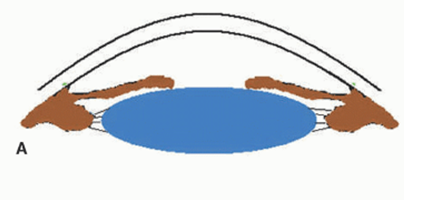 Location of resistance
1. Resistance to aqueous flow from the PC to the AC
‘Pupillary block’
Q/A
Primary Angle Closure Glaucoma
Glaucoma
What does pupillary block refer to, exactly?
It refers to contact between the  pupil margin  and the  lens  that impedes the normal flow of aqueous from the  posterior chamber (PC)  to the  anterior chamber (AC)  through the pupillary aperture. 

Pupillary block leads to the development of a  pressure gradient  across the iris, which causes the iris to  bow forward . If the iris bows far enough, the peripheral iris will come into apposition with and occlude the drainage angle, precipitating acute closure of the angle and a prodigious rise in IOP.

The posterior chamber? I didn’t know the vitreous was involved.
It isn’t. The posterior chamber is the space immediately behind the  iris  and anterior to the  lens/zonules . Vitreous resides in the  vitreous cavity .
Closed- or
narrow-angle
Open-angle
two words
two diff words
Plateau iris
…differ from this one?
They share a common mechanism:
Pupillary block
A
Primary Angle Closure Glaucoma
Glaucoma
What does pupillary block refer to, exactly?
It refers to contact between the  pupil margin  and the  lens  that impedes the normal flow of aqueous from the  posterior chamber (PC)  to the  anterior chamber (AC)  through the pupillary aperture. 

Pupillary block leads to the development of a  pressure gradient  across the iris, which causes the iris to  bow forward . If the iris bows far enough, the peripheral iris will come into apposition with and occlude the drainage angle, precipitating acute closure of the angle and a prodigious rise in IOP.

The posterior chamber? I didn’t know the vitreous was involved.
It isn’t. The posterior chamber is the space immediately behind the  iris  and anterior to the  lens/zonules . Vitreous resides in the  vitreous cavity .
Closed- or
narrow-angle
Open-angle
Plateau iris
…differ from this one?
They share a common mechanism:
Pupillary block
25
Primary Angle Closure Glaucoma
2. The PC>AC pressure gradient causes the iris to bow forward,  like a sail in the wind
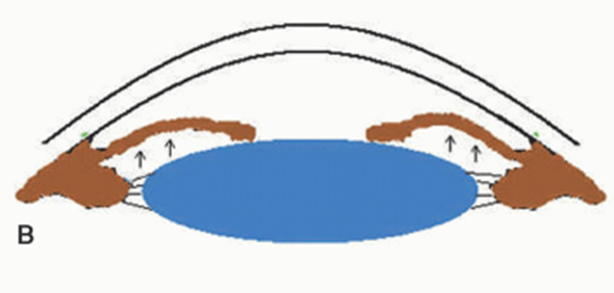 AC
PC
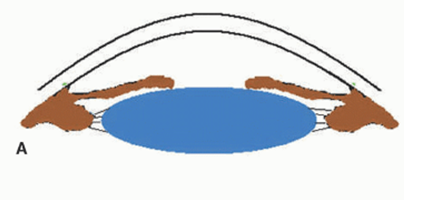 Location of resistance
1. Resistance to aqueous flow from the PC to the AC
‘Pupillary block’
A
Primary Angle Closure Glaucoma
Glaucoma
What does pupillary block refer to, exactly?
It refers to contact between the  pupil margin  and the  lens  that impedes the normal flow of aqueous from the  posterior chamber (PC)  to the  anterior chamber (AC)  through the pupillary aperture. 

Pupillary block leads to the development of a  pressure gradient  across the iris, which causes the iris to  bow forward . If the iris bows far enough, the peripheral iris will come into apposition with and occlude the drainage angle, precipitating acute closure of the angle and a prodigious rise in IOP.

The posterior chamber? I didn’t know the vitreous was involved.
It isn’t. The posterior chamber is the space immediately behind the  iris  and anterior to the  lens/zonules . Vitreous resides in the  vitreous cavity .
Closed- or
narrow-angle
Plateau iris
…differ from this one?
They share a common mechanism:
Pupillary block
27
Primary Angle Closure Glaucoma
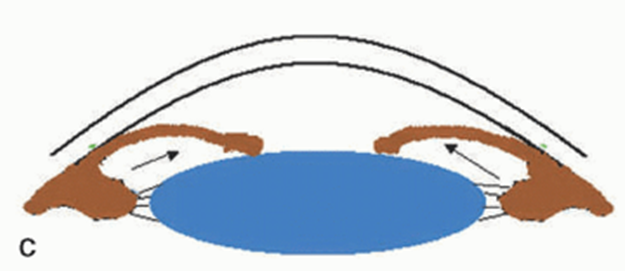 3. Forward movement of the iris leads to apposition of the peripheral iris against the drainage angle, occluding it
2. The PC>AC pressure gradient causes the iris to bow forward,  like a sail in the wind
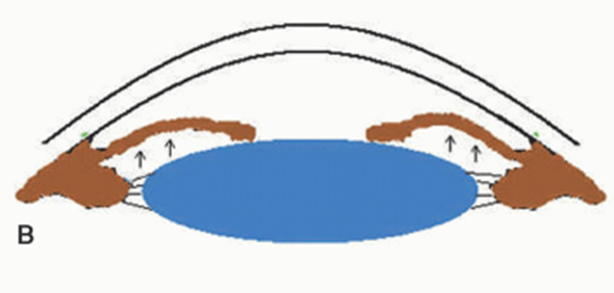 AC
PC
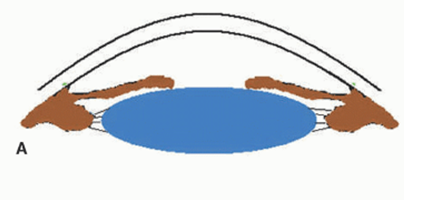 Location of resistance
1. Resistance to aqueous flow from the PC to the AC
‘Pupillary block’
Primary Angle Closure Glaucoma
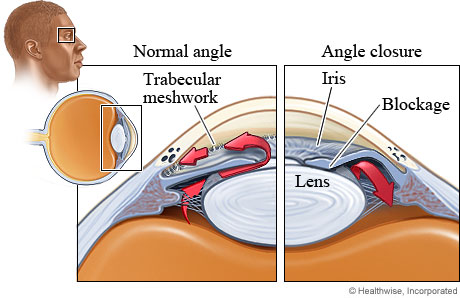 Primary Angle Closure Glaucoma
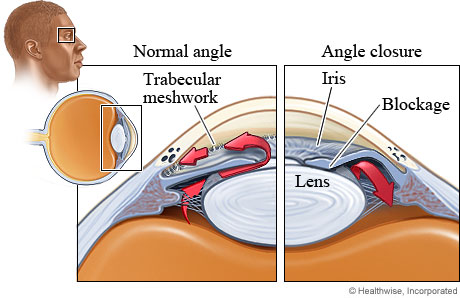 Q
Primary Angle Closure Glaucoma
Glaucoma
What does pupillary block refer to, exactly?
It refers to contact between the  pupil margin  and the  lens  that impedes the normal flow of aqueous from the  posterior chamber (PC)  to the  anterior chamber (AC)  through the pupillary aperture. 

Pupillary block leads to the development of a  pressure gradient  across the iris, which causes the iris to  bow forward . If the iris bows far enough, the peripheral iris will come into apposition with and occlude the drainage angle, precipitating acute closure of the angle and a prodigious rise in IOP.

The posterior chamber? I didn’t know the vitreous was involved.
It isn’t. The posterior chamber is the space immediately behind the  iris  and anterior to the  lens/zonules . Vitreous resides in the  vitreous cavity .
Secondary
Primary
Acute
In what fundamental way do these three…
Subacute
Chronic
Plateau iris
…differ from this one?
They share a common mechanism:
Pupillary block
Q/A
Primary Angle Closure Glaucoma
Glaucoma
What does pupillary block refer to, exactly?
It refers to contact between the  pupil margin  and the  lens  that impedes the normal flow of aqueous from the  posterior chamber (PC)  to the  anterior chamber (AC)  through the pupillary aperture. 

Pupillary block leads to the development of a  pressure gradient  across the iris, which causes the iris to  bow forward . If the iris bows far enough, the peripheral iris will come into apposition with and occlude the drainage angle, precipitating acute closure of the angle and a prodigious rise in IOP.

The posterior chamber? I didn’t know the vitreous was involved.
It isn’t. The posterior chamber is the space immediately behind the  iris  and anterior to the  lens/zonules . Vitreous resides in the  vitreous cavity .
Secondary
Primary
Acute
In what fundamental way do these three…
Subacute
one word
Chronic
two words
two diff words
Plateau iris
…differ from this one?
They share a common mechanism:
Pupillary block
A
Primary Angle Closure Glaucoma
Glaucoma
What does pupillary block refer to, exactly?
It refers to contact between the  pupil margin  and the  lens  that impedes the normal flow of aqueous from the  posterior chamber (PC)  to the  anterior chamber (AC)  through the pupillary aperture. 

Pupillary block leads to the development of a  pressure gradient  across the iris, which causes the iris to  bow forward . If the iris bows far enough, the peripheral iris will come into apposition with and occlude the drainage angle, precipitating acute closure of the angle and a prodigious rise in IOP.

The posterior chamber? I didn’t know the vitreous was involved.
It isn’t. The posterior chamber is the space immediately behind the  iris  and anterior to the  lens/zonules . Vitreous resides in the  vitreous cavity .
Secondary
Primary
Acute
In what fundamental way do these three…
Subacute
Chronic
Plateau iris
…differ from this one?
They share a common mechanism:
Pupillary block
33
Primary Angle Closure Glaucoma
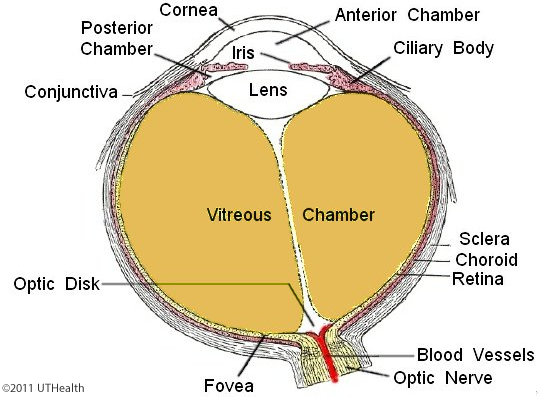 Q
Primary Angle Closure Glaucoma
Glaucoma
Closed- or
narrow-angle
Open-angle
Secondary
Primary
Acute
In what fundamental way do these three…
Subacute
Chronic
Plateau iris
…differ from this one?
What’s the dealio with plateau iris syndrome?
Q/A
Primary Angle Closure Glaucoma
Glaucoma
Closed- or
narrow-angle
Open-angle
Secondary
Primary
Acute
In what fundamental way do these three…
Subacute
Chronic
Plateau iris
…differ from this one?
What’s the dealio with plateau iris syndrome?
In plateau iris, angle closure is due to ‘bad anatomy.’ Specifically, the  ciliary processes  are more  anterior  than normal, which in turn displace the  peripheral iris  perilously close to the  drainage angle . (Some plateau-iris cases have a pupillary block component as well.)
two words
direction
two diff words
two diff words
A
Primary Angle Closure Glaucoma
Glaucoma
Closed- or
narrow-angle
Open-angle
Secondary
Primary
Acute
In what fundamental way do these three…
Subacute
Chronic
Plateau iris
…differ from this one?
What’s the dealio with plateau iris syndrome?
In plateau iris, angle closure is due to ‘bad anatomy.’ Specifically, the  ciliary processes  are more  anterior  than normal, which in turn displace the  peripheral iris  perilously close to the  drainage angle . (Some plateau-iris cases have a pupillary block component as well.)
37
Acute Primary Angle Closure Glaucoma
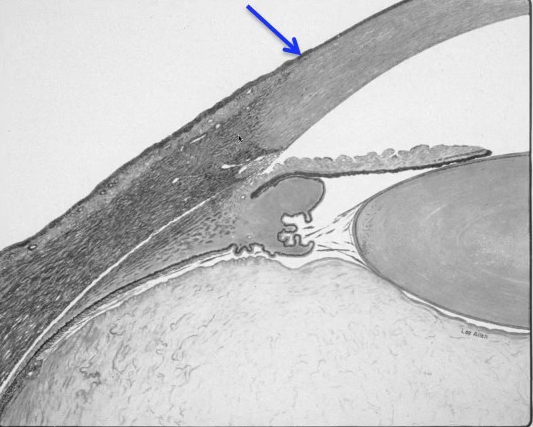 (ignore this arrow)
Note the too-anterior ciliary processes…
Plateau iris
38
Acute Primary Angle Closure Glaucoma
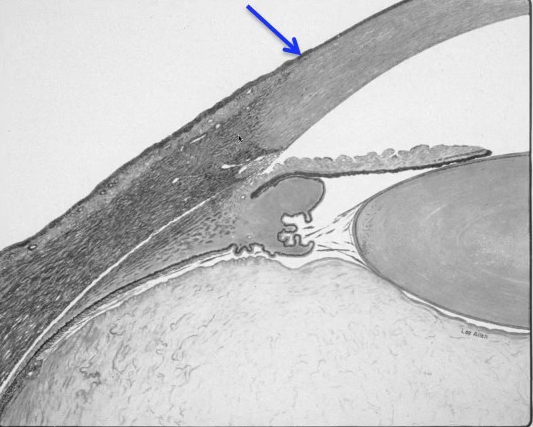 (ignore this arrow)
…displacing the peripheral iris into the angle
Note the too-anterior ciliary processes…
Plateau iris
Primary Angle Closure Glaucoma
Glaucoma
Closed- or
narrow-angle
Open-angle
Secondary
Primary
Acute
Subacute
Chronic
Plateau iris
Next let’s look at primary angle closure glaucoma in more detail
Q
Primary Angle Closure Glaucoma
Is there a racial predilection regarding the risk of PACG?
Q/A
Primary Angle Closure Glaucoma
Is there a racial predilection regarding the risk of PACG?
Yes, individuals of  Inuit  heritage have the highest known risk of PACG--their relative risk has been estimated to be as high as  40x  that of whites.
#x
A
Primary Angle Closure Glaucoma
Is there a racial predilection regarding the risk of PACG?
Yes, individuals of  Inuit  heritage have the highest known risk of PACG--their relative risk has been estimated to be as high as  40x  that of whites.
Q
Primary Angle Closure Glaucoma
Is there a racial predilection regarding the risk of PACG?
Yes, individuals of  Inuit  heritage have the highest known risk of PACG--their relative risk has been estimated to be as high as  40x  that of whites. 

What about people of Asian descent?
A
Primary Angle Closure Glaucoma
Is there a racial predilection regarding the risk of PACG?
Yes, individuals of  Inuit  heritage have the highest known risk of PACG--their relative risk has been estimated to be as high as  40x  that of whites. 

What about people of Asian descent?
Their relative risk is somewhere between that of the Inuit and whites
Q
Primary Angle Closure Glaucoma
Is there a racial predilection regarding the risk of PACG?
Yes, individuals of  Inuit  heritage have the highest known risk of PACG--their relative risk has been estimated to be as high as  40x  that of whites. 

What about people of Asian descent?
Their relative risk is somewhere between that of the Inuit and whites

Is age a risk factor?
Q/A
Primary Angle Closure Glaucoma
Is there a racial predilection regarding the risk of PACG?
Yes, individuals of  Inuit  heritage have the highest known risk of PACG--their relative risk has been estimated to be as high as  40x  that of whites. 

What about people of Asian descent?
Their relative risk is somewhere between that of the Inuit and whites

Is age a risk factor?
Yes, the incidence  increases  with age
↑ vs ↓
A
Primary Angle Closure Glaucoma
Is there a racial predilection regarding the risk of PACG?
Yes, individuals of  Inuit  heritage have the highest known risk of PACG--their relative risk has been estimated to be as high as  40x  that of whites. 

What about people of Asian descent?
Their relative risk is somewhere between that of the Inuit and whites

Is age a risk factor?
Yes, the incidence  increases  with age
Q
Primary Angle Closure Glaucoma
Is there a racial predilection regarding the risk of PACG?
Yes, individuals of  Inuit  heritage have the highest known risk of PACG--their relative risk has been estimated to be as high as  40x  that of whites. 

What about people of Asian descent?
Their relative risk is somewhere between that of the Inuit and whites

Is age a risk factor?
Yes, the incidence  increases  with age

Is gender a risk factor?
Q/A
Primary Angle Closure Glaucoma
Is there a racial predilection regarding the risk of PACG?
Yes, individuals of  Inuit  heritage have the highest known risk of PACG--their relative risk has been estimated to be as high as  40x  that of whites. 

What about people of Asian descent?
Their relative risk is somewhere between that of the Inuit and whites

Is age a risk factor?
Yes, the incidence  increases  with age

Is gender a risk factor?
Yes,  women  are at higher risk
A
Primary Angle Closure Glaucoma
Is there a racial predilection regarding the risk of PACG?
Yes, individuals of  Inuit  heritage have the highest known risk of PACG--their relative risk has been estimated to be as high as  40x  that of whites. 

What about people of Asian descent?
Their relative risk is somewhere between that of the Inuit and whites

Is age a risk factor?
Yes, the incidence  increases  with age

Is gender a risk factor?
Yes,  women  are at higher risk
Q
Primary Angle Closure Glaucoma
Is there a racial predilection regarding the risk of PACG?
Yes, individuals of  Inuit  heritage have the highest known risk of PACG--their relative risk has been estimated to be as high as  40x  that of whites. 

What about people of Asian descent?
Their relative risk is somewhere between that of the Inuit and whites

Is age a risk factor?
Yes, the incidence  increases  with age

Is gender a risk factor?
Yes,  women  are at higher risk

Is refraction a risk factor?
Q/A
Primary Angle Closure Glaucoma
Is there a racial predilection regarding the risk of PACG?
Yes, individuals of  Inuit  heritage have the highest known risk of PACG--their relative risk has been estimated to be as high as  40x  that of whites. 

What about people of Asian descent?
Their relative risk is somewhere between that of the Inuit and whites

Is age a risk factor?
Yes, the incidence  increases  with age

Is gender a risk factor?
Yes,  women  are at higher risk

Is refraction a risk factor?
Yes; PACG is more likely to occur in hyperopes
A
Primary Angle Closure Glaucoma
Is there a racial predilection regarding the risk of PACG?
Yes, individuals of  Inuit  heritage have the highest known risk of PACG--their relative risk has been estimated to be as high as  40x  that of whites. 

What about people of Asian descent?
Their relative risk is somewhere between that of the Inuit and whites

Is age a risk factor?
Yes, the incidence  increases  with age

Is gender a risk factor?
Yes,  women  are at higher risk

Is refraction a risk factor?
Yes; PACG is more likely to occur in hyperopes
54
Q
Acute angle closure
Sub-acute angle closure
Chronic angle closure
Plateau iris
For each statement, identify which 
form(s) of primary angle-closure 
glaucoma is/are associated
Pain is severe:
55
A
Acute angle closure
Sub-acute angle closure
Chronic angle closure
Plateau iris
For each statement, identify which 
form(s) of primary angle-closure 
glaucoma is/are associated
Pain is severe: Acute
56
Q
Acute angle closure
Sub-acute angle closure
Chronic angle closure
Plateau iris
For each statement, identify which 
form(s) of primary angle-closure 
glaucoma is/are associated
# of
answers
Pain is severe: Acute
Laser iridoplasty may be beneficial:
(>1)
57
A
Acute angle closure
Sub-acute angle closure
Chronic angle closure
Plateau iris
For each statement, identify which 
form(s) of primary angle-closure 
glaucoma is/are associated
# of
answers
Pain is severe: Acute
Laser iridoplasty may be beneficial: Plateau iris; chronic
(>1)
58
Q
Acute angle closure
Sub-acute angle closure
Chronic angle closure
Plateau iris
For each statement, identify which 
form(s) of primary angle-closure 
glaucoma is/are associated
# of
answers
Pain is severe: Acute
Laser iridoplasty may be beneficial: Plateau iris; chronic
(>1)
By what other name is iridoplasty called?
59
A
Acute angle closure
Sub-acute angle closure
Chronic angle closure
Plateau iris
For each statement, identify which 
form(s) of primary angle-closure 
glaucoma is/are associated
# of
answers
Pain is severe: Acute
Laser iridoplasty may be beneficial: Plateau iris; chronic
(>1)
By what other name is iridoplasty called?
Gonioplasty
60
Q
Acute angle closure
Sub-acute angle closure
Chronic angle closure
Plateau iris
For each statement, identify which 
form(s) of primary angle-closure 
glaucoma is/are associated
# of
answers
Pain is severe: Acute
Laser iridoplasty may be beneficial: Plateau iris; chronic
(>1)
By what other name is iridoplasty called?
Gonioplasty

What is its purpose, ie, its therapeutic goal?
61
A
Acute angle closure
Sub-acute angle closure
Chronic angle closure
Plateau iris
For each statement, identify which 
form(s) of primary angle-closure 
glaucoma is/are associated
# of
answers
Pain is severe: Acute
Laser iridoplasty may be beneficial: Plateau iris; chronic
(>1)
By what other name is iridoplasty called?
Gonioplasty

What is its purpose, ie, its therapeutic goal?
To deepen the angle
62
Q
Acute angle closure
Sub-acute angle closure
Chronic angle closure
Plateau iris
For each statement, identify which 
form(s) of primary angle-closure 
glaucoma is/are associated
# of
answers
Pain is severe: Acute
Laser iridoplasty may be beneficial: Plateau iris; chronic
(>1)
By what other name is iridoplasty called?
Gonioplasty

What is its purpose, ie, its therapeutic goal?
To deepen the angle

In a nutshell, how is it performed, and how does it deepen the angle?
63
A
Acute angle closure
Sub-acute angle closure
Chronic angle closure
Plateau iris
For each statement, identify which 
form(s) of primary angle-closure 
glaucoma is/are associated
# of
answers
Pain is severe: Acute
Laser iridoplasty may be beneficial: Plateau iris; chronic
(>1)
By what other name is iridoplasty called?
Gonioplasty

What is its purpose, ie, its therapeutic goal?
To deepen the angle

In a nutshell, how is it performed, and how does it deepen the angle?
Laser burns are placed in the peripheral iris stroma, and the resulting contraction causes the iris to flatten and pull away from the angle
64
Primary Angle Closure Glaucoma
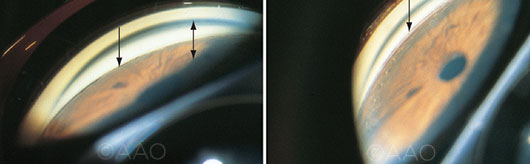 Left: A flat iris plane but shallow angle recess (arrow). Note that the midperipheral angle appears deeper (double arrow) than the narrow angles associated with pupillary block. Right: A much deeper angle recess (arrow) following laser peripheral iridoplasty.
Plateau iris pre- and post-iridoplasty
65
Q
Acute angle closure
Sub-acute angle closure
Chronic angle closure
Plateau iris
For each statement, identify which 
form(s) of primary angle-closure 
glaucoma is/are associated
Pain is severe: Acute
Laser iridoplasty may be beneficial: Plateau iris; chronic
IOP low after events:
(>1)
66
A
Acute angle closure
Sub-acute angle closure
Chronic angle closure
Plateau iris
For each statement, identify which 
form(s) of primary angle-closure 
glaucoma is/are associated
Pain is severe: Acute
Laser iridoplasty may be beneficial: Plateau iris; chronic
IOP low after events: Acute
(>1)
67
Q
Acute angle closure
Sub-acute angle closure
Chronic angle closure
Plateau iris
For each statement, identify which 
form(s) of primary angle-closure 
glaucoma is/are associated
Pain is severe: Acute
Laser iridoplasty may be beneficial: Plateau iris; chronic
IOP low after events: Acute
(>1)
Why is IOP low after an acute angle-closure event?
Very high IOP  CB ischemia  ↓ aqueous production  low IOP

What is the implication for management?
Low IOP post-event should not be interpreted as evidence of an adequately functioning angle. Follow-up with serial gonio must be performed.
68
Q/A
Acute angle closure
Sub-acute angle closure
Chronic angle closure
Plateau iris
For each statement, identify which 
form(s) of primary angle-closure 
glaucoma is/are associated
Pain is severe: Acute
Laser iridoplasty may be beneficial: Plateau iris; chronic
IOP low after events: Acute
(>1)
Why is IOP low after an acute angle-closure event?
Very high IOP  CB ischemia  ↓ aqueous production  low IOP

What is the implication for management?
Low IOP post-event should not be interpreted as evidence of an adequately functioning angle. Follow-up with serial gonio must be performed.
69
A
Acute angle closure
Sub-acute angle closure
Chronic angle closure
Plateau iris
For each statement, identify which 
form(s) of primary angle-closure 
glaucoma is/are associated
Pain is severe: Acute
Laser iridoplasty may be beneficial: Plateau iris; chronic
IOP low after events: Acute
(>1)
Why is IOP low after an acute angle-closure event?
Very high IOP  CB ischemia  ↓ aqueous production  low IOP

What is the implication for management?
Low IOP post-event should not be interpreted as evidence of an adequately functioning angle. Follow-up with serial gonio must be performed.
70
Q
Acute angle closure
Sub-acute angle closure
Chronic angle closure
Plateau iris
For each statement, identify which 
form(s) of primary angle-closure 
glaucoma is/are associated
Pain is severe: Acute
Laser iridoplasty may be beneficial: Plateau iris; chronic
IOP low after events: Acute
(>1)
Why is IOP low after an acute angle-closure event?
Very high IOP  CB ischemia  ↓ aqueous production  low IOP

What is the implication for management?
Low IOP post-event should not be interpreted as evidence of an adequately functioning angle. Follow-up with serial gonio must be performed.
71
A
Acute angle closure
Sub-acute angle closure
Chronic angle closure
Plateau iris
For each statement, identify which 
form(s) of primary angle-closure 
glaucoma is/are associated
Pain is severe: Acute
Laser iridoplasty may be beneficial: Plateau iris; chronic
IOP low after events: Acute
(>1)
Why is IOP low after an acute angle-closure event?
Very high IOP  CB ischemia  ↓ aqueous production  low IOP

What is the implication for management?
Low IOP post-event should not be interpreted as evidence of an adequately functioning angle—follow-up with serial gonio must be performed!
72
Q
Acute angle closure
Sub-acute angle closure
Chronic angle closure
Plateau iris
For each statement, identify which 
form(s) of primary angle-closure 
glaucoma is/are associated
Pain is severe: Acute
Laser iridoplasty may be beneficial: Plateau iris; chronic
IOP low after events: Acute
LPI does not help:
(>1)
73
A
Acute angle closure
Sub-acute angle closure
Chronic angle closure
Plateau iris
For each statement, identify which 
form(s) of primary angle-closure 
glaucoma is/are associated
Pain is severe: Acute
Laser iridoplasty may be beneficial: Plateau iris; chronic
IOP low after events: Acute
LPI does not help: Plateau iris
(>1)
74
Q
Acute angle closure
Sub-acute angle closure
Chronic angle closure
Plateau iris
For each statement, identify which 
form(s) of primary angle-closure 
glaucoma is/are associated
Pain is severe: Acute
Laser iridoplasty may be beneficial: Plateau iris; chronic
IOP low after events: Acute
LPI does not help: Plateau iris
(>1)
What does LPI stand for?
75
A
Acute angle closure
Sub-acute angle closure
Chronic angle closure
Plateau iris
For each statement, identify which 
form(s) of primary angle-closure 
glaucoma is/are associated
Pain is severe: Acute
Laser iridoplasty may be beneficial: Plateau iris; chronic
IOP low after events: Acute
LPI does not help: Plateau iris
(>1)
What does LPI stand for?
Laser peripheral iridotomy
76
Q
Acute angle closure
Sub-acute angle closure
Chronic angle closure
Plateau iris
For each statement, identify which 
form(s) of primary angle-closure 
glaucoma is/are associated
Pain is severe: Acute
Laser iridoplasty may be beneficial: Plateau iris; chronic
IOP low after events: Acute
LPI does not help: Plateau iris
(>1)
What does LPI stand for?
Laser peripheral iridotomy

What is the rationale for performing LPI in PACG?
77
A
Acute angle closure
Sub-acute angle closure
Chronic angle closure
Plateau iris
For each statement, identify which 
form(s) of primary angle-closure 
glaucoma is/are associated
Pain is severe: Acute
Laser iridoplasty may be beneficial: Plateau iris; chronic
IOP low after events: Acute
LPI does not help: Plateau iris
(>1)
What does LPI stand for?
Laser peripheral iridotomy

What is the rationale for performing LPI in PACG?
Recall the pathophysiology of pupillary block—it produces a pressure gradient across the iris, which causes it to bow forward and possibly obstruct the angle.
Primary Angle Closure Glaucoma
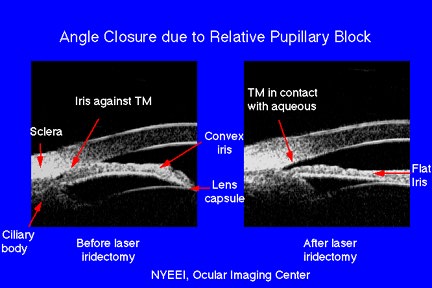 79
A
Acute angle closure
Sub-acute angle closure
Chronic angle closure
Plateau iris
For each statement, identify which 
form(s) of primary angle-closure 
glaucoma is/are associated
Pain is severe: Acute
Laser iridoplasty may be beneficial: Plateau iris; chronic
IOP low after events: Acute
LPI does not help: Plateau iris
(>1)
What does LPI stand for?
Laser peripheral iridotomy

What is the rationale for performing LPI in PACG?
Recall the pathophysiology of pupillary block—it produces a pressure gradient across the iris, which causes it to bow forward and possibly obstruct the angle. The LPI provides an alternative route for aqueous to get from the PC to the AC. Re-establishment of aqueous flow dissipates the  pressure gradient, causing the iris to fall back and away from the angle.
Primary Angle Closure Glaucoma
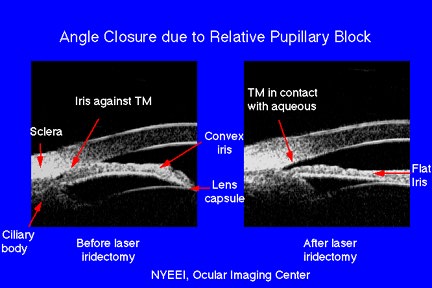 81
Q
Acute angle closure
Sub-acute angle closure
Chronic angle closure
Plateau iris
For each statement, identify which 
form(s) of primary angle-closure 
glaucoma is/are associated
Pain is severe: Acute
Laser iridoplasty may be beneficial: Plateau iris; chronic
IOP low after events: Acute
LPI does not help: Plateau iris
(>1)
What does LPI stand for?
Laser peripheral iridotomy

What is the rationale for performing LPI in PACG?
Recall the pathophysiology of pupillary block—it produces a pressure gradient across the iris, which causes it to bow forward and possibly obstruct the angle. The LPI provides an alternative route for aqueous to get from the PC to the AC. Re-establishment of aqueous flow dissipates the  pressure gradient, causing the iris to fall back and away from the angle.

Why doesn't LPI help plateau iris?
82
A
Acute angle closure
Sub-acute angle closure
Chronic angle closure
Plateau iris
For each statement, identify which 
form(s) of primary angle-closure 
glaucoma is/are associated
Pain is severe: Acute
Laser iridoplasty may be beneficial: Plateau iris; chronic
IOP low after events: Acute
LPI does not help: Plateau iris
(>1)
What does LPI stand for?
Laser peripheral iridotomy

What is the rationale for performing LPI in PACG?
Recall the pathophysiology of pupillary block—it produces a pressure gradient across the iris, which causes it to bow forward and possibly obstruct the angle. The LPI provides an alternative route for aqueous to get from the PC to the AC. Re-establishment of aqueous flow dissipates the  pressure gradient, causing the iris to fall back and away from the angle.

Why doesn't LPI help plateau iris?
We’ll get to that shortly
83
Q
Acute angle closure
Sub-acute angle closure
Chronic angle closure
Plateau iris
For each statement, identify which 
form(s) of primary angle-closure 
glaucoma is/are associated
Pain is severe: Acute
Laser iridoplasty may be beneficial: Plateau iris; chronic
IOP low after events: Acute
LPI does not help: Plateau iris
LPI important:
(>1)
(>1)
84
A
Acute angle closure
Sub-acute angle closure
Chronic angle closure
Plateau iris
For each statement, identify which 
form(s) of primary angle-closure 
glaucoma is/are associated
Pain is severe: Acute
Laser iridoplasty may be beneficial: Plateau iris; chronic
IOP low after events: Acute
LPI does not help: Plateau iris
LPI important: All (including plateau iris)
(>1)
(>1)
85
Q
Acute angle closure
Sub-acute angle closure
Chronic angle closure
Plateau iris
For each statement, identify which 
form(s) of primary angle-closure 
glaucoma is/are associated
Pain is severe: Acute
Laser iridoplasty may be beneficial: Plateau iris; chronic
IOP low after events: Acute
LPI does not help: Plateau iris
LPI important: All (including plateau iris)
(>1)
(>1)
If LPI doesn’t help in plateau iris syndrome, why is it still important to do one?
The fundamental problem in plateau iris is not pupillary block, with its resulting 
PC>AC pressure gradient. Rather, the problem is with the native configuration of the 
angle—the ciliary processes and peripheral iris are too anterior, resulting in an angle
that is narrowed and prone to occlusion. However, this is often a difficult call to make
at the slit lamp—is it plateau iris or pupillary block? An LPI is very helpful in making
this distinction. In a pupillary block situation, LPI will dissipate the PC>AC pressure
gradient, thereby allowing the iris to fall back into a normal anatomic position. But an LPI will have no effect on the fundamentally abnormal configuration of the angle in
plateau iris. Some authorities maintain that a diagnosis of plateau iris should not be
rendered unless a patent PI has been placed and proven ineffective.
86
A
Acute angle closure
Sub-acute angle closure
Chronic angle closure
Plateau iris
For each statement, identify which 
form(s) of primary angle-closure 
glaucoma is/are associated
Pain is severe: Acute
Laser iridoplasty may be beneficial: Plateau iris; chronic
IOP low after events: Acute
LPI does not help: Plateau iris
LPI important: All (including plateau iris)
(>1)
(>1)
PC = Posterior chamber; AC = Anterior chamber
If LPI doesn’t help in plateau iris syndrome, why is it still important to do one?
The fundamental problem in plateau iris is not pupillary block, with its resulting 
PC>AC pressure gradient. Rather, the problem is with the native configuration of the 
angle—the ciliary processes and peripheral iris are too anterior, resulting in an angle
that is narrowed and prone to occlusion. However, this is often a difficult call to make
at the slit lamp—is it plateau iris or pupillary block? An LPI is very helpful in making
this distinction. In a pupillary block situation, LPI will dissipate the PC>AC pressure
gradient, thereby allowing the iris to fall back into a normal anatomic position. But an LPI will have no effect on the fundamentally abnormal configuration of the angle in
plateau iris. Some authorities maintain that a diagnosis of plateau iris should not be
rendered unless a patent PI has been placed and proven ineffective.
87
Primary Angle Closure Glaucoma
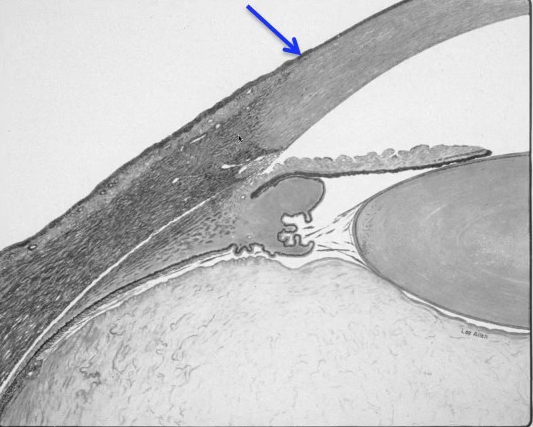 (ignore this arrow)
Note the too-anterior ciliary processes resulting in displacement of the peripheral iris
Plateau iris
88
A
Acute angle closure
Sub-acute angle closure
Chronic angle closure
Plateau iris
For each statement, identify which 
form(s) of primary angle-closure 
glaucoma is/are associated
Pain is severe: Acute
Laser iridoplasty may be beneficial: Plateau iris; chronic
IOP low after events: Acute
LPI does not help: Plateau iris
LPI important: All (including plateau iris)
(>1)
(>1)
PC = Posterior chamber; AC = Anterior chamber
If LPI doesn’t help in plateau iris syndrome, why is it still important to do one?
The fundamental problem in plateau iris is not pupillary block, with its resulting 
PC>AC pressure gradient. Rather, the problem is with the native configuration of the 
angle—the ciliary processes and peripheral iris are too anterior, resulting in an angle
that is narrowed and prone to occlusion. However, this is often a difficult call to make
at the slit lamp—is it plateau iris or pupillary block? An LPI is very helpful in making
this distinction. In a pupillary block situation, LPI will dissipate the PC>AC pressure
gradient, thereby allowing the iris to fall back into a normal anatomic position. But an LPI will have no effect on the fundamentally abnormal configuration of the angle in
plateau iris. Some authorities maintain that a diagnosis of plateau iris should not be
rendered unless a patent PI has been placed and proven ineffective.
89
A
Acute angle closure
Sub-acute angle closure
Chronic angle closure
Plateau iris
For each statement, identify which 
form(s) of primary angle-closure 
glaucoma is/are associated
Pain is severe: Acute
Laser iridoplasty may be beneficial: Plateau iris; chronic
IOP low after events: Acute
LPI does not help: Plateau iris
LPI important: All (including plateau iris)
(>1)
(>1)
PC = Posterior chamber; AC = Anterior chamber
If LPI doesn’t help in plateau iris syndrome, why is it still important to do one?
The fundamental problem in plateau iris is not pupillary block, with its resulting 
PC>AC pressure gradient. Rather, the problem is with the native configuration of the 
angle—the ciliary processes and peripheral iris are too anterior, resulting in an angle
that is narrowed and prone to occlusion. However, this is often a difficult call to make
at the slit lamp—is it plateau iris or pupillary block? An LPI is very helpful in making
this distinction. In a pupillary block situation, LPI will dissipate the PC>AC pressure
gradient, thereby allowing the iris to fall back into a normal anatomic position. But an LPI will have no effect on the fundamentally abnormal configuration of the angle in
plateau iris. Some authorities maintain that a diagnosis of plateau iris should not be
rendered unless a patent PI has been placed and proven ineffective.
90
Q
Acute angle closure
Sub-acute angle closure
Chronic angle closure
Plateau iris
For each statement, identify which 
form(s) of primary angle-closure 
glaucoma is/are associated
Pain is severe: Acute
Laser iridoplasty may be beneficial: Plateau iris; chronic
IOP low after events: Acute
LPI does not help: Plateau iris
LPI important: All (including plateau iris)
(>1)
(>1)
If LPI doesn’t help in plateau iris syndrome, why is it still important to do one?
The fundamental problem in plateau iris is not pupillary block, with its resulting 
PC>AC pressure gradient. Rather, the problem is with the native configuration of the 
angle—the ciliary processes and peripheral iris are too anterior, resulting in an angle
that is narrowed and prone to occlusion. However, this is often a difficult call to make
at the slit lamp—is it plateau iris or pupillary block? An LPI is very helpful in making
this distinction. In a pupillary block situation, LPI will dissipate the PC>AC pressure
gradient, thereby allowing the iris to fall back into a normal anatomic position. However,
an LPI will have no effect on the fundamentally abnormal configuration of the angle in
plateau iris. Some authorities maintain that a diagnosis of plateau iris should not be
rendered unless a patent PI has been placed and proven ineffective.
What is the classic gonioscopic description of the angle in plateau iris?
--Without indentation/compression: A flat iris approach that plunges steeply at the angle
--With indentation/compression: A sine-wave-like appearance, AKA the double-hump sign
91
A
Acute angle closure
Sub-acute angle closure
Chronic angle closure
Plateau iris
For each statement, identify which 
form(s) of primary angle-closure 
glaucoma is/are associated
Pain is severe: Acute
Laser iridoplasty may be beneficial: Plateau iris; chronic
IOP low after events: Acute
LPI does not help: Plateau iris
LPI important: All (including plateau iris)
(>1)
(>1)
If LPI doesn’t help in plateau iris syndrome, why is it still important to do one?
The fundamental problem in plateau iris is not pupillary block, with its resulting 
PC>AC pressure gradient. Rather, the problem is with the native configuration of the 
angle—the ciliary processes and peripheral iris are too anterior, resulting in an angle
that is narrowed and prone to occlusion. However, this is often a difficult call to make
at the slit lamp—is it plateau iris or pupillary block? An LPI is very helpful in making
this distinction. In a pupillary block situation, LPI will dissipate the PC>AC pressure
gradient, thereby allowing the iris to fall back into a normal anatomic position. However,
an LPI will have no effect on the fundamentally abnormal configuration of the angle in
plateau iris. Some authorities maintain that a diagnosis of plateau iris should not be
rendered unless a patent PI has been placed and proven ineffective.
What is the classic gonioscopic description of the angle in plateau iris?
--Without indentation/compression: A flat iris approach that plunges steeply at the angle
--With indentation/compression: A sine-wave-like appearance, AKA the double-hump sign
92
A
Acute angle closure
Sub-acute angle closure
Chronic angle closure
Plateau iris
For each statement, identify which 
form(s) of primary angle-closure 
glaucoma is/are associated
Pain is severe: Acute
Laser iridoplasty may be beneficial: Plateau iris; chronic
IOP low after events: Acute
LPI does not help: Plateau iris
LPI important: All (including plateau iris)
(>1)
(>1)
If LPI doesn’t help in plateau iris syndrome, why is it still important to do one?
The fundamental problem in plateau iris is not pupillary block, with its resulting 
PC>AC pressure gradient. Rather, the problem is with the native configuration of the 
angle—the ciliary processes and peripheral iris are too anterior, resulting in an angle
that is narrowed and prone to occlusion. However, this is often a difficult call to make
at the slit lamp—is it plateau iris or pupillary block? An LPI is very helpful in making
this distinction. In a pupillary block situation, LPI will dissipate the PC>AC pressure
gradient, thereby allowing the iris to fall back into a normal anatomic position. However,
an LPI will have no effect on the fundamentally abnormal configuration of the angle in
plateau iris. Some authorities maintain that a diagnosis of plateau iris should not be
rendered unless a patent PI has been placed and proven ineffective.
What is the classic gonioscopic description of the angle in plateau iris?
--Without indentation/compression: A flat iris approach that plunges steeply at the angle
--With indentation/compression: A sine-wave-like appearance, AKA the double-hump sign
(In other words, it looks like a plateau)
93
Primary Angle Closure Glaucoma
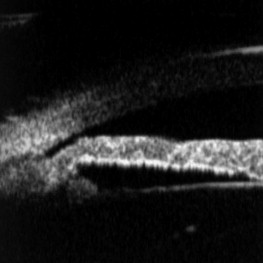 Plateau iris looking all plateau-like
94
Q
Acute angle closure
Sub-acute angle closure
Chronic angle closure
Plateau iris
For each statement, identify which 
form(s) of primary angle-closure 
glaucoma is/are associated
Pain is severe: Acute
Laser iridoplasty may be beneficial: Plateau iris; chronic
IOP low after events: Acute
LPI does not help: Plateau iris
LPI important: All (including plateau iris)
(>1)
(>1)
If LPI doesn’t help in plateau iris syndrome, why is it still important to do one?
The fundamental problem in plateau iris is not pupillary block, with its resulting 
PC>AC pressure gradient. Rather, the problem is with the native configuration of the 
angle—the ciliary processes and peripheral iris are too anterior, resulting in an angle
that is narrowed and prone to occlusion. However, this is often a difficult call to make
at the slit lamp—is it plateau iris or pupillary block? An LPI is very helpful in making
this distinction. In a pupillary block situation, LPI will dissipate the PC>AC pressure
gradient, thereby allowing the iris to fall back into a normal anatomic position. However,
an LPI will have no effect on the fundamentally abnormal configuration of the angle in
plateau iris. Some authorities maintain that a diagnosis of plateau iris should not be
rendered unless a patent PI has been placed and proven ineffective.
What is the classic gonioscopic description of the angle in plateau iris?
--Without indentation/compression: A flat iris approach that plunges steeply at the angle
--With indentation/compression: A sine-wave-like appearance, AKA the double-hump sign
95
A
Acute angle closure
Sub-acute angle closure
Chronic angle closure
Plateau iris
For each statement, identify which 
form(s) of primary angle-closure 
glaucoma is/are associated
Pain is severe: Acute
Laser iridoplasty may be beneficial: Plateau iris; chronic
IOP low after events: Acute
LPI does not help: Plateau iris
LPI important: All (including plateau iris)
(>1)
(>1)
If LPI doesn’t help in plateau iris syndrome, why is it still important to do one?
The fundamental problem in plateau iris is not pupillary block, with its resulting 
PC>AC pressure gradient. Rather, the problem is with the native configuration of the 
angle—the ciliary processes and peripheral iris are too anterior, resulting in an angle
that is narrowed and prone to occlusion. However, this is often a difficult call to make
at the slit lamp—is it plateau iris or pupillary block? An LPI is very helpful in making
this distinction. In a pupillary block situation, LPI will dissipate the PC>AC pressure
gradient, thereby allowing the iris to fall back into a normal anatomic position. However,
an LPI will have no effect on the fundamentally abnormal configuration of the angle in
plateau iris. Some authorities maintain that a diagnosis of plateau iris should not be
rendered unless a patent PI has been placed and proven ineffective.
What is the classic gonioscopic description of the angle in plateau iris?
--Without indentation/compression: A flat iris approach that plunges steeply at the angle
--With indentation/compression: A sine-wave-like appearance, AKA the double-hump sign
96
Primary Angle Closure Glaucoma
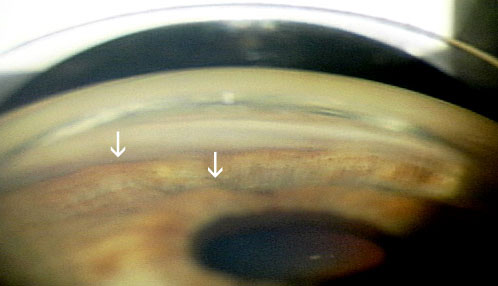 Plateau iris: ‘Sine wave/double-hump sign’
97
Primary Angle Closure Glaucoma
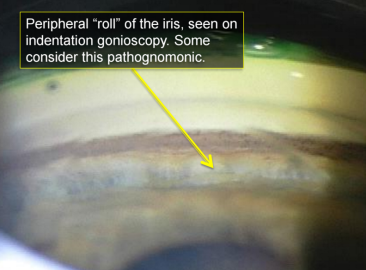 Plateau iris: ‘Sine wave/double-hump sign’
98
Q
Acute angle closure
Sub-acute angle closure
Chronic angle closure
Plateau iris
For each statement, identify which 
form(s) of primary angle-closure 
glaucoma is/are associated
Pain is severe: Acute
Laser iridoplasty may be beneficial: Plateau iris; chronic
IOP low after events: Acute
LPI does not help: Plateau iris
LPI important: All (including plateau iris)
(>1)
(>1)
If LPI doesn’t help in plateau iris syndrome, why is it still important to do one?
The fundamental problem in plateau iris is not pupillary block, with its resulting 
PC>AC pressure gradient. Rather, the problem is with the native configuration of the 
angle—the ciliary processes and peripheral iris are too anterior, resulting in an angle
that is narrowed and prone to occlusion. However, this is often a difficult call to make
at the slit lamp—is it plateau iris or pupillary block? An LPI is very helpful in making
this distinction. In a pupillary block situation, LPI will dissipate the PC>AC pressure
gradient, thereby allowing the iris to fall back into a normal anatomic position. However,
an LPI will have no effect on the fundamentally abnormal configuration of the angle in
plateau iris. Some authorities maintain that a diagnosis of plateau iris should not be
rendered unless a patent PI has been placed and proven ineffective.
What accounts for the humps in the double-hump sign?
--The peripheral hump: The iris draped over the…anteriorly-located ciliary processes
--The central hump: The iris draped over the…anterior lens surface
What is the classic gonioscopic description of the angle in plateau iris?
--Without indentation/compression: A flat iris approach that plunges steeply at the angle
--With indentation/compression: A sine-wave-like appearance, AKA the double-hump sign
99
Q/A
Acute angle closure
Sub-acute angle closure
Chronic angle closure
Plateau iris
For each statement, identify which 
form(s) of primary angle-closure 
glaucoma is/are associated
Pain is severe: Acute
Laser iridoplasty may be beneficial: Plateau iris; chronic
IOP low after events: Acute
LPI does not help: Plateau iris
LPI important: All (including plateau iris)
(>1)
(>1)
If LPI doesn’t help in plateau iris syndrome, why is it still important to do one?
The fundamental problem in plateau iris is not pupillary block, with its resulting 
PC>AC pressure gradient. Rather, the problem is with the native configuration of the 
angle—the ciliary processes and peripheral iris are too anterior, resulting in an angle
that is narrowed and prone to occlusion. However, this is often a difficult call to make
at the slit lamp—is it plateau iris or pupillary block? An LPI is very helpful in making
this distinction. In a pupillary block situation, LPI will dissipate the PC>AC pressure
gradient, thereby allowing the iris to fall back into a normal anatomic position. However,
an LPI will have no effect on the fundamentally abnormal configuration of the angle in
plateau iris. Some authorities maintain that a diagnosis of plateau iris should not be
rendered unless a patent PI has been placed and proven ineffective.
What accounts for the humps in the double-hump sign?
--The peripheral hump: The iris draped over the…anteriorly-located ciliary processes
--The central hump: The iris draped over the…anterior lens surface
What is the classic gonioscopic description of the angle in plateau iris?
--Without indentation/compression: A flat iris approach that plunges steeply at the angle
--With indentation/compression: A sine-wave-like appearance, AKA the double-hump sign
100
A
Acute angle closure
Sub-acute angle closure
Chronic angle closure
Plateau iris
For each statement, identify which 
form(s) of primary angle-closure 
glaucoma is/are associated
Pain is severe: Acute
Laser iridoplasty may be beneficial: Plateau iris; chronic
IOP low after events: Acute
LPI does not help: Plateau iris
LPI important: All (including plateau iris)
(>1)
(>1)
If LPI doesn’t help in plateau iris syndrome, why is it still important to do one?
The fundamental problem in plateau iris is not pupillary block, with its resulting 
PC>AC pressure gradient. Rather, the problem is with the native configuration of the 
angle—the ciliary processes and peripheral iris are too anterior, resulting in an angle
that is narrowed and prone to occlusion. However, this is often a difficult call to make
at the slit lamp—is it plateau iris or pupillary block? An LPI is very helpful in making
this distinction. In a pupillary block situation, LPI will dissipate the PC>AC pressure
gradient, thereby allowing the iris to fall back into a normal anatomic position. However,
an LPI will have no effect on the fundamentally abnormal configuration of the angle in
plateau iris. Some authorities maintain that a diagnosis of plateau iris should not be
rendered unless a patent PI has been placed and proven ineffective.
What accounts for the humps in the double-hump sign?
--The peripheral hump: The iris draped over the…anteriorly-located ciliary processes
--The central hump: The iris draped over the…anterior lens surface
What is the classic gonioscopic description of the angle in plateau iris?
--Without indentation/compression: A flat iris approach that plunges steeply at the angle
--With indentation/compression: A sine-wave-like appearance, AKA the double-hump sign
101
Q/A
Acute angle closure
Sub-acute angle closure
Chronic angle closure
Plateau iris
For each statement, identify which 
form(s) of primary angle-closure 
glaucoma is/are associated
Pain is severe: Acute
Laser iridoplasty may be beneficial: Plateau iris; chronic
IOP low after events: Acute
LPI does not help: Plateau iris
LPI important: All (including plateau iris)
(>1)
(>1)
If LPI doesn’t help in plateau iris syndrome, why is it still important to do one?
The fundamental problem in plateau iris is not pupillary block, with its resulting 
PC>AC pressure gradient. Rather, the problem is with the native configuration of the 
angle—the ciliary processes and peripheral iris are too anterior, resulting in an angle
that is narrowed and prone to occlusion. However, this is often a difficult call to make
at the slit lamp—is it plateau iris or pupillary block? An LPI is very helpful in making
this distinction. In a pupillary block situation, LPI will dissipate the PC>AC pressure
gradient, thereby allowing the iris to fall back into a normal anatomic position. However,
an LPI will have no effect on the fundamentally abnormal configuration of the angle in
plateau iris. Some authorities maintain that a diagnosis of plateau iris should not be
rendered unless a patent PI has been placed and proven ineffective.
What accounts for the humps in the double-hump sign?
--The peripheral hump: The iris draped over the…anteriorly-located ciliary processes
--The central hump: The iris draped over the…anterior lens surface
What is the classic gonioscopic description of the angle in plateau iris?
--Without indentation/compression: A flat iris approach that plunges steeply at the angle
--With indentation/compression: A sine-wave-like appearance, AKA the double-hump sign
102
A
Acute angle closure
Sub-acute angle closure
Chronic angle closure
Plateau iris
For each statement, identify which 
form(s) of primary angle-closure 
glaucoma is/are associated
Pain is severe: Acute
Laser iridoplasty may be beneficial: Plateau iris; chronic
IOP low after events: Acute
LPI does not help: Plateau iris
LPI important: All (including plateau iris)
(>1)
(>1)
If LPI doesn’t help in plateau iris syndrome, why is it still important to do one?
The fundamental problem in plateau iris is not pupillary block, with its resulting 
PC>AC pressure gradient. Rather, the problem is with the native configuration of the 
angle—the ciliary processes and peripheral iris are too anterior, resulting in an angle
that is narrowed and prone to occlusion. However, this is often a difficult call to make
at the slit lamp—is it plateau iris or pupillary block? An LPI is very helpful in making
this distinction. In a pupillary block situation, LPI will dissipate the PC>AC pressure
gradient, thereby allowing the iris to fall back into a normal anatomic position. However,
an LPI will have no effect on the fundamentally abnormal configuration of the angle in
plateau iris. Some authorities maintain that a diagnosis of plateau iris should not be
rendered unless a patent PI has been placed and proven ineffective.
What accounts for the humps in the double-hump sign?
--The peripheral hump: The iris draped over the…anteriorly-located ciliary processes
--The central hump: The iris draped over the…anterior lens surface
What is the classic gonioscopic description of the angle in plateau iris?
--Without indentation/compression: A flat iris approach that plunges steeply at the angle
--With indentation/compression: A sine-wave-like appearance, AKA the double-hump sign
103
Q
Acute angle closure
Sub-acute angle closure
Chronic angle closure
Plateau iris
For each statement, identify which 
form(s) of primary angle-closure 
glaucoma is/are associated
Pain is severe: Acute
Laser iridoplasty may be beneficial: Plateau iris; chronic
IOP low after events: Acute
LPI does not help: Plateau iris
LPI important: All (including plateau iris)
Often improves with sleep:
(>1)
(>1)
104
A
Acute angle closure
Sub-acute angle closure
Chronic angle closure
Plateau iris
For each statement, identify which 
form(s) of primary angle-closure 
glaucoma is/are associated
Pain is severe: Acute
Laser iridoplasty may be beneficial: Plateau iris; chronic
IOP low after events: Acute
LPI does not help: Plateau iris
LPI important: All (including plateau iris)
Often improves with sleep: Sub-acute
(>1)
(>1)
105
Q
Acute angle closure
Sub-acute angle closure
Chronic angle closure
Plateau iris
For each statement, identify which 
form(s) of primary angle-closure 
glaucoma is/are associated
Pain is severe: Acute
Laser iridoplasty may be beneficial: Plateau iris; chronic
IOP low after events: Acute
LPI does not help: Plateau iris
LPI important: All (including plateau iris)
Often improves with sleep: Sub-acute
(>1)
(>1)
What happens during sleep that leads to improvement?
106
A
Acute angle closure
Sub-acute angle closure
Chronic angle closure
Plateau iris
For each statement, identify which 
form(s) of primary angle-closure 
glaucoma is/are associated
Pain is severe: Acute
Laser iridoplasty may be beneficial: Plateau iris; chronic
IOP low after events: Acute
LPI does not help: Plateau iris
LPI important: All (including plateau iris)
Often improves with sleep: Sub-acute
(>1)
(>1)
What happens during sleep that leads to improvement?
Sleep-induced miosis breaks the pupillary block
107
Q
Acute angle closure
Sub-acute angle closure
Chronic angle closure
Plateau iris
For each statement, identify which 
form(s) of primary angle-closure 
glaucoma is/are associated
Pain is severe: Acute
Laser iridoplasty may be beneficial: Plateau iris; chronic
IOP low after events: Acute
LPI does not help: Plateau iris
LPI important: All (including plateau iris)
Often improves with sleep: Sub-acute
(>1)
(>1)
What happens during sleep that leads to improvement?
Sleep-induced miosis breaks the pupillary block

When you hear that periocular pain ‘improves with sleep,’  three conditions should come to mind. What are the other two?
--Sub-acute angle-closure glaucoma
--?
--?
108
A
Acute angle closure
Sub-acute angle closure
Chronic angle closure
Plateau iris
For each statement, identify which 
form(s) of primary angle-closure 
glaucoma is/are associated
Pain is severe: Acute
Laser iridoplasty may be beneficial: Plateau iris; chronic
IOP low after events: Acute
LPI does not help: Plateau iris
LPI important: All (including plateau iris)
Often improves with sleep: Sub-acute
(>1)
(>1)
What happens during sleep that leads to improvement?
Sleep-induced miosis breaks the pupillary block

When you hear that periocular pain ‘improves with sleep,’  three conditions should come to mind. What are the other two?
--Sub-acute angle-closure glaucoma
--Migraine
--OIS
109
Q
Acute angle closure
Sub-acute angle closure
Chronic angle closure
Plateau iris
For each statement, identify which 
form(s) of primary angle-closure 
glaucoma is/are associated
Pain is severe: Acute
Laser iridoplasty may be beneficial: Plateau iris; chronic
IOP low after events: Acute
LPI does not help: Plateau iris
LPI important: All (including plateau iris)
Often improves with sleep: Sub-acute
(>1)
(>1)
What happens during sleep that leads to improvement?
Sleep-induced miosis breaks the pupillary block

When you hear that periocular pain ‘improves with sleep,’  three conditions should come to mind. What are the other two?
--Sub-acute angle-closure glaucoma
--Migraine
--OIS
What does OIS stand for in this context?
Ocular ischemic syndrome

In a nutshell, what is OIS?
A constellation of signs and symptoms owing to chronic ocular  hypoperfusion

Does it present unilaterally, or bilaterally?
Unilaterally in about 80% of cases

Is there a gender predilection?
Yes,  men  are twice as likely to have it

Is there a relationship with age?
Yes, OIS is a dz of  older  individuals
110
A
Acute angle closure
Sub-acute angle closure
Chronic angle closure
Plateau iris
For each statement, identify which 
form(s) of primary angle-closure 
glaucoma is/are associated
Pain is severe: Acute
Laser iridoplasty may be beneficial: Plateau iris; chronic
IOP low after events: Acute
LPI does not help: Plateau iris
LPI important: All (including plateau iris)
Often improves with sleep: Sub-acute
(>1)
(>1)
What happens during sleep that leads to improvement?
Sleep-induced miosis breaks the pupillary block

When you hear that periocular pain ‘improves with sleep,’  three conditions should come to mind. What are the other two?
--Sub-acute angle-closure glaucoma
--Migraine
--OIS
What does OIS stand for in this context?
Ocular ischemic syndrome

In a nutshell, what is OIS?
A constellation of signs and symptoms owing to chronic ocular  hypoperfusion

Does it present unilaterally, or bilaterally?
Unilaterally in about 80% of cases

Is there a gender predilection?
Yes,  men  are twice as likely to have it

Is there a relationship with age?
Yes, OIS is a dz of  older  individuals
111
Q
Acute angle closure
Sub-acute angle closure
Chronic angle closure
Plateau iris
For each statement, identify which 
form(s) of primary angle-closure 
glaucoma is/are associated
Pain is severe: Acute
Laser iridoplasty may be beneficial: Plateau iris; chronic
IOP low after events: Acute
LPI does not help: Plateau iris
LPI important: All (including plateau iris)
Often improves with sleep: Sub-acute
(>1)
(>1)
What happens during sleep that leads to improvement?
Sleep-induced miosis breaks the pupillary block

When you hear that periocular pain ‘improves with sleep,’  three conditions should come to mind. What are the other two?
--Sub-acute angle-closure glaucoma
--Migraine
--OIS
What does OIS stand for in this context?
Ocular ischemic syndrome

In a nutshell, what is OIS?
A constellation of signs and symptoms owing to chronic ocular  hypoperfusion

Does it present unilaterally, or bilaterally?
Unilaterally in about 80% of cases

Is there a gender predilection?
Yes,  men  are twice as likely to have it

Is there a relationship with age?
Yes, OIS is a dz of  older  individuals
112
Q/A
Acute angle closure
Sub-acute angle closure
Chronic angle closure
Plateau iris
For each statement, identify which 
form(s) of primary angle-closure 
glaucoma is/are associated
Pain is severe: Acute
Laser iridoplasty may be beneficial: Plateau iris; chronic
IOP low after events: Acute
LPI does not help: Plateau iris
LPI important: All (including plateau iris)
Often improves with sleep: Sub-acute
(>1)
(>1)
What happens during sleep that leads to improvement?
Sleep-induced miosis breaks the pupillary block

When you hear that periocular pain ‘improves with sleep,’  three conditions should come to mind. What are the other two?
--Sub-acute angle-closure glaucoma
--Migraine
--OIS
What does OIS stand for in this context?
Ocular ischemic syndrome

In a nutshell, what is OIS?
A constellation of signs and symptoms owing to chronic ocular  hypoperfusion

Does it present unilaterally, or bilaterally?
Unilaterally in about 80% of cases

Is there a gender predilection?
Yes,  men  are twice as likely to have it

Is there a relationship with age?
Yes, OIS is a dz of  older  individuals
113
A
Acute angle closure
Sub-acute angle closure
Chronic angle closure
Plateau iris
For each statement, identify which 
form(s) of primary angle-closure 
glaucoma is/are associated
Pain is severe: Acute
Laser iridoplasty may be beneficial: Plateau iris; chronic
IOP low after events: Acute
LPI does not help: Plateau iris
LPI important: All (including plateau iris)
Often improves with sleep: Sub-acute
(>1)
(>1)
What happens during sleep that leads to improvement?
Sleep-induced miosis breaks the pupillary block

When you hear that periocular pain ‘improves with sleep,’  three conditions should come to mind. What are the other two?
--Sub-acute angle-closure glaucoma
--Migraine
--OIS
What does OIS stand for in this context?
Ocular ischemic syndrome

In a nutshell, what is OIS?
A constellation of signs and symptoms owing to chronic ocular  hypoperfusion

Does it present unilaterally, or bilaterally?
Unilaterally in about 80% of cases

Is there a gender predilection?
Yes,  men  are twice as likely to have it

Is there a relationship with age?
Yes, OIS is a dz of  older  individuals
114
Q
Acute angle closure
Sub-acute angle closure
Chronic angle closure
Plateau iris
For each statement, identify which 
form(s) of primary angle-closure 
glaucoma is/are associated
Pain is severe: Acute
Laser iridoplasty may be beneficial: Plateau iris; chronic
IOP low after events: Acute
LPI does not help: Plateau iris
LPI important: All (including plateau iris)
Often improves with sleep: Sub-acute
(>1)
(>1)
What happens during sleep that leads to improvement?
Sleep-induced miosis breaks the pupillary block

When you hear that periocular pain ‘improves with sleep,’  three conditions should come to mind. What are the other two?
--Sub-acute angle-closure glaucoma
--Migraine
--OIS
What does OIS stand for in this context?
Ocular ischemic syndrome

In a nutshell, what is OIS?
A constellation of signs and symptoms owing to chronic ocular  hypoperfusion

Does it present unilaterally, or bilaterally?
Unilaterally in about 80% of cases

Is there a gender predilection?
Yes,  men  are twice as likely to have it

Is there a relationship with age?
Yes, OIS is a dz of  older  individuals
Occlusion of what vessel is most commonly implicated in OIS?
The ipsilateral internal carotid artery (ICA)

What is the term for the process that leads to ICA occlusion?
Atherosclerosis

With what nonocular atherosclerotic conditions is OIS commonly associated?
--CAD 
--CVA 
--PAD
115
A
Acute angle closure
Sub-acute angle closure
Chronic angle closure
Plateau iris
For each statement, identify which 
form(s) of primary angle-closure 
glaucoma is/are associated
Pain is severe: Acute
Laser iridoplasty may be beneficial: Plateau iris; chronic
IOP low after events: Acute
LPI does not help: Plateau iris
LPI important: All (including plateau iris)
Often improves with sleep: Sub-acute
(>1)
(>1)
What happens during sleep that leads to improvement?
Sleep-induced miosis breaks the pupillary block

When you hear that periocular pain ‘improves with sleep,’  three conditions should come to mind. What are the other two?
--Sub-acute angle-closure glaucoma
--Migraine
--OIS
What does OIS stand for in this context?
Ocular ischemic syndrome

In a nutshell, what is OIS?
A constellation of signs and symptoms owing to chronic ocular  hypoperfusion

Does it present unilaterally, or bilaterally?
Unilaterally in about 80% of cases

Is there a gender predilection?
Yes,  men  are twice as likely to have it

Is there a relationship with age?
Yes, OIS is a dz of  older  individuals
Occlusion of what vessel is most commonly implicated in OIS?
The ipsilateral internal carotid artery (ICA)

What is the term for the process that leads to ICA occlusion?
Atherosclerosis

With what nonocular atherosclerotic conditions is OIS commonly associated?
--CAD 
--CVA 
--PAD
116
Q
Acute angle closure
Sub-acute angle closure
Chronic angle closure
Plateau iris
For each statement, identify which 
form(s) of primary angle-closure 
glaucoma is/are associated
Pain is severe: Acute
Laser iridoplasty may be beneficial: Plateau iris; chronic
IOP low after events: Acute
LPI does not help: Plateau iris
LPI important: All (including plateau iris)
Often improves with sleep: Sub-acute
(>1)
(>1)
What happens during sleep that leads to improvement?
Sleep-induced miosis breaks the pupillary block

When you hear that periocular pain ‘improves with sleep,’  three conditions should come to mind. What are the other two?
--Sub-acute angle-closure glaucoma
--Migraine
--OIS
What does OIS stand for in this context?
Ocular ischemic syndrome

In a nutshell, what is OIS?
A constellation of signs and symptoms owing to chronic ocular  hypoperfusion

Does it present unilaterally, or bilaterally?
Unilaterally in about 80% of cases

Is there a gender predilection?
Yes,  men  are twice as likely to have it

Is there a relationship with age?
Yes, OIS is a dz of  older  individuals
Occlusion of what vessel is most commonly implicated in OIS?
The ipsilateral internal carotid artery (ICA)

What is the term for the process that leads to ICA occlusion?
Atherosclerosis

With what nonocular atherosclerotic conditions is OIS commonly associated?
--CAD 
--CVA 
--PAD
117
A
Acute angle closure
Sub-acute angle closure
Chronic angle closure
Plateau iris
For each statement, identify which 
form(s) of primary angle-closure 
glaucoma is/are associated
Pain is severe: Acute
Laser iridoplasty may be beneficial: Plateau iris; chronic
IOP low after events: Acute
LPI does not help: Plateau iris
LPI important: All (including plateau iris)
Often improves with sleep: Sub-acute
(>1)
(>1)
What happens during sleep that leads to improvement?
Sleep-induced miosis breaks the pupillary block

When you hear that periocular pain ‘improves with sleep,’  three conditions should come to mind. What are the other two?
--Sub-acute angle-closure glaucoma
--Migraine
--OIS
What does OIS stand for in this context?
Ocular ischemic syndrome

In a nutshell, what is OIS?
A constellation of signs and symptoms owing to chronic ocular  hypoperfusion

Does it present unilaterally, or bilaterally?
Unilaterally in about 80% of cases

Is there a gender predilection?
Yes,  men  are twice as likely to have it

Is there a relationship with age?
Yes, OIS is a dz of  older  individuals
Occlusion of what vessel is most commonly implicated in OIS?
The ipsilateral internal carotid artery (ICA)

What is the term for the process that leads to ICA occlusion?
Atherosclerosis

With what nonocular atherosclerotic conditions is OIS commonly associated?
--CAD 
--CVA 
--PAD
118
Q
Acute angle closure
Sub-acute angle closure
Chronic angle closure
Plateau iris
For each statement, identify which 
form(s) of primary angle-closure 
glaucoma is/are associated
Pain is severe: Acute
Laser iridoplasty may be beneficial: Plateau iris; chronic
IOP low after events: Acute
LPI does not help: Plateau iris
LPI important: All (including plateau iris)
Often improves with sleep: Sub-acute
(>1)
(>1)
What happens during sleep that leads to improvement?
Sleep-induced miosis breaks the pupillary block

When you hear that periocular pain ‘improves with sleep,’  three conditions should come to mind. What are the other two?
--Sub-acute angle-closure glaucoma
--Migraine
--OIS
What does OIS stand for in this context?
Ocular ischemic syndrome

In a nutshell, what is OIS?
A constellation of signs and symptoms owing to chronic ocular  hypoperfusion

Does it present unilaterally, or bilaterally?
Unilaterally in about 80% of cases

Is there a gender predilection?
Yes,  men  are twice as likely to have it

Is there a relationship with age?
Yes, OIS is a dz of  older  individuals
Occlusion of what vessel is most commonly implicated in OIS?
The ipsilateral internal carotid artery (ICA)

What is the term for the process that leads to ICA occlusion?
Atherosclerosis

With what nonocular atherosclerotic conditions is OIS commonly associated?
--? 
--? 
--?
119
A
Acute angle closure
Sub-acute angle closure
Chronic angle closure
Plateau iris
For each statement, identify which 
form(s) of primary angle-closure 
glaucoma is/are associated
Pain is severe: Acute
Laser iridoplasty may be beneficial: Plateau iris; chronic
IOP low after events: Acute
LPI does not help: Plateau iris
LPI important: All (including plateau iris)
Often improves with sleep: Sub-acute
(>1)
(>1)
What happens during sleep that leads to improvement?
Sleep-induced miosis breaks the pupillary block

When you hear that periocular pain ‘improves with sleep,’  three conditions should come to mind. What are the other two?
--Sub-acute angle-closure glaucoma
--Migraine
--OIS
What does OIS stand for in this context?
Ocular ischemic syndrome

In a nutshell, what is OIS?
A constellation of signs and symptoms owing to chronic ocular  hypoperfusion

Does it present unilaterally, or bilaterally?
Unilaterally in about 80% of cases

Is there a gender predilection?
Yes,  men  are twice as likely to have it

Is there a relationship with age?
Yes, OIS is a dz of  older  individuals
Occlusion of what vessel is most commonly implicated in OIS?
The ipsilateral internal carotid artery (ICA)

What is the term for the process that leads to ICA occlusion?
Atherosclerosis

With what nonocular atherosclerotic conditions is OIS commonly associated?
--CAD 
--CVA 
--PAD
120
Q
Acute angle closure
Sub-acute angle closure
Chronic angle closure
Plateau iris
For each statement, identify which 
form(s) of primary angle-closure 
glaucoma is/are associated
Pain is severe: Acute
Laser iridoplasty may be beneficial: Plateau iris; chronic
IOP low after events: Acute
LPI does not help: Plateau iris
LPI important: All (including plateau iris)
Often improves with sleep: Sub-acute
(>1)
(>1)
What happens during sleep that leads to improvement?
Sleep-induced miosis breaks the pupillary block

When you hear that periocular pain ‘improves with sleep,’  three conditions should come to mind. What are the other two?
--Sub-acute angle-closure glaucoma
--Migraine
--OIS
What does OIS stand for in this context?
Ocular ischemic syndrome

In a nutshell, what is OIS?
A constellation of signs and symptoms owing to chronic ocular  hypoperfusion

Does it present unilaterally, or bilaterally?
Unilaterally in about 80% of cases

Is there a gender predilection?
Yes,  men  are twice as likely to have it

Is there a relationship with age?
Yes, OIS is a dz of  older  individuals
What are the signs/symptoms of OIS?
Symptoms:
--Decreased vision
--Pain
--Prolonged photostress recovery time
Signs:
--?
--?
--?
--?
121
A
Acute angle closure
Sub-acute angle closure
Chronic angle closure
Plateau iris
For each statement, identify which 
form(s) of primary angle-closure 
glaucoma is/are associated
Pain is severe: Acute
Laser iridoplasty may be beneficial: Plateau iris; chronic
IOP low after events: Acute
LPI does not help: Plateau iris
LPI important: All (including plateau iris)
Often improves with sleep: Sub-acute
(>1)
(>1)
What happens during sleep that leads to improvement?
Sleep-induced miosis breaks the pupillary block

When you hear that periocular pain ‘improves with sleep,’  three conditions should come to mind. What are the other two?
--Sub-acute angle-closure glaucoma
--Migraine
--OIS
What does OIS stand for in this context?
Ocular ischemic syndrome

In a nutshell, what is OIS?
A constellation of signs and symptoms owing to chronic ocular  hypoperfusion

Does it present unilaterally, or bilaterally?
Unilaterally in about 80% of cases

Is there a gender predilection?
Yes,  men  are twice as likely to have it

Is there a relationship with age?
Yes, OIS is a dz of  older  individuals
What are the signs/symptoms of OIS?
Symptoms:
--Decreased vision
--Pain
--Prolonged photostress recovery time
Signs:
--Intraretinal hemorrhages
--NVI/NVA
--AC cell/flare
--Retinal vascular changes
122
Q
Acute angle closure
Sub-acute angle closure
Chronic angle closure
Plateau iris
For each statement, identify which 
form(s) of primary angle-closure 
glaucoma is/are associated
Pain is severe: Acute
Laser iridoplasty may be beneficial: Plateau iris; chronic
IOP low after events: Acute
LPI does not help: Plateau iris
LPI important: All (including plateau iris)
Often improves with sleep: Sub-acute
(>1)
(>1)
What happens during sleep that leads to improvement?
Sleep-induced miosis breaks the pupillary block

When you hear that periocular pain ‘improves with sleep,’  three conditions should come to mind. What are the other two?
--Sub-acute angle-closure glaucoma
--Migraine
--OIS
What does OIS stand for in this context?
Ocular ischemic syndrome

In a nutshell, what is OIS?
A constellation of signs and symptoms owing to chronic ocular  hypoperfusion

Does it present unilaterally, or bilaterally?
Unilaterally in about 80% of cases

Is there a gender predilection?
Yes,  men  are twice as likely to have it

Is there a relationship with age?
Yes, OIS is a dz of  older  individuals
What are the signs/symptoms of OIS?
Symptoms:
--?
--Periocular pain
--?
Signs:
--Intraretinal hemorrhages
--NVI/NVA
--AC cell/flare
--Retinal vascular changes
123
A
Acute angle closure
Sub-acute angle closure
Chronic angle closure
Plateau iris
For each statement, identify which 
form(s) of primary angle-closure 
glaucoma is/are associated
Pain is severe: Acute
Laser iridoplasty may be beneficial: Plateau iris; chronic
IOP low after events: Acute
LPI does not help: Plateau iris
LPI important: All (including plateau iris)
Often improves with sleep: Sub-acute
(>1)
(>1)
What happens during sleep that leads to improvement?
Sleep-induced miosis breaks the pupillary block

When you hear that periocular pain ‘improves with sleep,’  three conditions should come to mind. What are the other two?
--Sub-acute angle-closure glaucoma
--Migraine
--OIS
What does OIS stand for in this context?
Ocular ischemic syndrome

In a nutshell, what is OIS?
A constellation of signs and symptoms owing to chronic ocular  hypoperfusion

Does it present unilaterally, or bilaterally?
Unilaterally in about 80% of cases

Is there a gender predilection?
Yes,  men  are twice as likely to have it

Is there a relationship with age?
Yes, OIS is a dz of  older  individuals
What are the signs/symptoms of OIS?
Symptoms:
--Decreased vision
--Periocular pain
--Prolonged photostress recovery time
Signs:
--Intraretinal hemorrhages
--NVI/NVA
--AC cell/flare
--Retinal vascular changes
124
Q
Acute angle closure
Sub-acute angle closure
Chronic angle closure
Plateau iris
For each statement, identify which 
form(s) of primary angle-closure 
glaucoma is/are associated
Pain is severe: Acute
Laser iridoplasty may be beneficial: Plateau iris; chronic
IOP low after events: Acute
LPI does not help: Plateau iris
LPI important: All (including plateau iris)
Often improves with sleep: Sub-acute
(>1)
(>1)
What happens during sleep that leads to improvement?
Sleep-induced miosis breaks the pupillary block

When you hear that periocular pain ‘improves with sleep,’  three conditions should come to mind. What are the other two?
--Sub-acute angle-closure glaucoma
--Migraine
--OIS
What does OIS stand for in this context?
Ocular ischemic syndrome

In a nutshell, what is OIS?
A constellation of signs and symptoms owing to chronic ocular  hypoperfusion

Does it present unilaterally, or bilaterally?
Unilaterally in about 80% of cases

Is there a gender predilection?
Yes,  men  are twice as likely to have it

Is there a relationship with age?
Yes, OIS is a dz of  older  individuals
125
A
Acute angle closure
Sub-acute angle closure
Chronic angle closure
Plateau iris
For each statement, identify which 
form(s) of primary angle-closure 
glaucoma is/are associated
Pain is severe: Acute
Laser iridoplasty may be beneficial: Plateau iris; chronic
IOP low after events: Acute
LPI does not help: Plateau iris
LPI important: All (including plateau iris)
Often improves with sleep: Sub-acute
(>1)
(>1)
What happens during sleep that leads to improvement?
Sleep-induced miosis breaks the pupillary block

When you hear that periocular pain ‘improves with sleep,’  three conditions should come to mind. What are the other two?
--Sub-acute angle-closure glaucoma
--Migraine
--OIS
What does OIS stand for in this context?
Ocular ischemic syndrome

In a nutshell, what is OIS?
A constellation of signs and symptoms owing to chronic ocular  hypoperfusion

Does it present unilaterally, or bilaterally?
Unilaterally in about 80% of cases

Is there a gender predilection?
Yes,  men  are twice as likely to have it

Is there a relationship with age?
Yes, OIS is a dz of  older  individuals
126
Q
Acute angle closure
Sub-acute angle closure
Chronic angle closure
Plateau iris
For each statement, identify which 
form(s) of primary angle-closure 
glaucoma is/are associated
Pain is severe: Acute
Laser iridoplasty may be beneficial: Plateau iris; chronic
IOP low after events: Acute
LPI does not help: Plateau iris
LPI important: All (including plateau iris)
Often improves with sleep: Sub-acute
(>1)
(>1)
What happens during sleep that leads to improvement?
Sleep-induced miosis breaks the pupillary block

When you hear that periocular pain ‘improves with sleep,’  three conditions should come to mind. What are the other two?
--Sub-acute angle-closure glaucoma
--Migraine
--OIS
What does OIS stand for in this context?
Ocular ischemic syndrome

In a nutshell, what is OIS?
A constellation of signs and symptoms owing to chronic ocular  hypoperfusion

Does it present unilaterally, or bilaterally?
Unilaterally in about 80% of cases

Is there a gender predilection?
Yes,  men  are twice as likely to have it

Is there a relationship with age?
Yes, OIS is a dz of  older  individuals
127
Q/A
Acute angle closure
Sub-acute angle closure
Chronic angle closure
Plateau iris
For each statement, identify which 
form(s) of primary angle-closure 
glaucoma is/are associated
Pain is severe: Acute
Laser iridoplasty may be beneficial: Plateau iris; chronic
IOP low after events: Acute
LPI does not help: Plateau iris
LPI important: All (including plateau iris)
Often improves with sleep: Sub-acute
(>1)
(>1)
What happens during sleep that leads to improvement?
Sleep-induced miosis breaks the pupillary block

When you hear that periocular pain ‘improves with sleep,’  three conditions should come to mind. What are the other two?
--Sub-acute angle-closure glaucoma
--Migraine
--OIS
What does OIS stand for in this context?
Ocular ischemic syndrome

In a nutshell, what is OIS?
A constellation of signs and symptoms owing to chronic ocular  hypoperfusion

Does it present unilaterally, or bilaterally?
Unilaterally in about 80% of cases

Is there a gender predilection?
Yes,  men  are twice as likely to have it

Is there a relationship with age?
Yes, OIS is a dz of  older  individuals
M v F
128
A
Acute angle closure
Sub-acute angle closure
Chronic angle closure
Plateau iris
For each statement, identify which 
form(s) of primary angle-closure 
glaucoma is/are associated
Pain is severe: Acute
Laser iridoplasty may be beneficial: Plateau iris; chronic
IOP low after events: Acute
LPI does not help: Plateau iris
LPI important: All (including plateau iris)
Often improves with sleep: Sub-acute
(>1)
(>1)
What happens during sleep that leads to improvement?
Sleep-induced miosis breaks the pupillary block

When you hear that periocular pain ‘improves with sleep,’  three conditions should come to mind. What are the other two?
--Sub-acute angle-closure glaucoma
--Migraine
--OIS
What does OIS stand for in this context?
Ocular ischemic syndrome

In a nutshell, what is OIS?
A constellation of signs and symptoms owing to chronic ocular  hypoperfusion

Does it present unilaterally, or bilaterally?
Unilaterally in about 80% of cases

Is there a gender predilection?
Yes,  men  are twice as likely to have it

Is there a relationship with age?
Yes, OIS is a dz of  older  individuals
129
Q
Acute angle closure
Sub-acute angle closure
Chronic angle closure
Plateau iris
For each statement, identify which 
form(s) of primary angle-closure 
glaucoma is/are associated
Pain is severe: Acute
Laser iridoplasty may be beneficial: Plateau iris; chronic
IOP low after events: Acute
LPI does not help: Plateau iris
LPI important: All (including plateau iris)
Often improves with sleep: Sub-acute
(>1)
(>1)
What happens during sleep that leads to improvement?
Sleep-induced miosis breaks the pupillary block

When you hear that periocular pain ‘improves with sleep,’  three conditions should come to mind. What are the other two?
--Sub-acute angle-closure glaucoma
--Migraine
--OIS
What does OIS stand for in this context?
Ocular ischemic syndrome

In a nutshell, what is OIS?
A constellation of signs and symptoms owing to chronic ocular  hypoperfusion

Does it present unilaterally, or bilaterally?
Unilaterally in about 80% of cases

Is there a gender predilection?
Yes,  men  are twice as likely to have it

Is there a relationship with age?
Yes, OIS is a dz of  older  individuals
130
Q/A
Acute angle closure
Sub-acute angle closure
Chronic angle closure
Plateau iris
For each statement, identify which 
form(s) of primary angle-closure 
glaucoma is/are associated
Pain is severe: Acute
Laser iridoplasty may be beneficial: Plateau iris; chronic
IOP low after events: Acute
LPI does not help: Plateau iris
LPI important: All (including plateau iris)
Often improves with sleep: Sub-acute
(>1)
(>1)
What happens during sleep that leads to improvement?
Sleep-induced miosis breaks the pupillary block

When you hear that periocular pain ‘improves with sleep,’  three conditions should come to mind. What are the other two?
--Sub-acute angle-closure glaucoma
--Migraine
--OIS
What does OIS stand for in this context?
Ocular ischemic syndrome

In a nutshell, what is OIS?
A constellation of signs and symptoms owing to chronic ocular  hypoperfusion

Does it present unilaterally, or bilaterally?
Unilaterally in about 80% of cases

Is there a gender predilection?
Yes,  men  are twice as likely to have it

Is there a relationship with age?
Yes, OIS is a dz of  older  individuals
old v young
131
A
Acute angle closure
Sub-acute angle closure
Chronic angle closure
Plateau iris
For each statement, identify which 
form(s) of primary angle-closure 
glaucoma is/are associated
Pain is severe: Acute
Laser iridoplasty may be beneficial: Plateau iris; chronic
IOP low after events: Acute
LPI does not help: Plateau iris
LPI important: All (including plateau iris)
Often improves with sleep: Sub-acute
(>1)
(>1)
What happens during sleep that leads to improvement?
Sleep-induced miosis breaks the pupillary block

When you hear that periocular pain ‘improves with sleep,’  three conditions should come to mind. What are the other two?
--Sub-acute angle-closure glaucoma
--Migraine
--OIS
What does OIS stand for in this context?
Ocular ischemic syndrome

In a nutshell, what is OIS?
A constellation of signs and symptoms owing to chronic ocular  hypoperfusion

Does it present unilaterally, or bilaterally?
Unilaterally in about 80% of cases

Is there a gender predilection?
Yes,  men  are twice as likely to have it

Is there a relationship with age?
Yes, OIS is a dz of  older  individuals
132
Q
Acute angle closure
Sub-acute angle closure
Chronic angle closure
Plateau iris
For each statement, identify which 
form(s) of primary angle-closure 
glaucoma is/are associated
Pain is severe: Acute
Laser iridoplasty may be beneficial: Plateau iris; chronic
IOP low after events: Acute
LPI does not help: Plateau iris
LPI important: All (including plateau iris)
Often improves with sleep: Sub-acute
(>1)
(>1)
What happens during sleep that leads to improvement?
Sleep-induced miosis breaks the pupillary block

When you hear that periocular pain ‘improves with sleep,’  three conditions should come to mind. What are the other two?
--Sub-acute angle-closure glaucoma
--Migraine
--OIS
Circling back to the original point: By what mechanism does sleep improve the periocular pain associated with OIS?
It’s not actually sleeping per se that does it, rather, a classic feature of OIS is that the pain improves when the pt lies down (lying down increases perfusion pressure of the eye)
133
A
Acute angle closure
Sub-acute angle closure
Chronic angle closure
Plateau iris
For each statement, identify which 
form(s) of primary angle-closure 
glaucoma is/are associated
Pain is severe: Acute
Laser iridoplasty may be beneficial: Plateau iris; chronic
IOP low after events: Acute
LPI does not help: Plateau iris
LPI important: All (including plateau iris)
Often improves with sleep: Sub-acute
(>1)
(>1)
What happens during sleep that leads to improvement?
Sleep-induced miosis breaks the pupillary block

When you hear that periocular pain ‘improves with sleep,’  three conditions should come to mind. What are the other two?
--Sub-acute angle-closure glaucoma
--Migraine
--OIS
Circling back to the original point: By what mechanism does sleep improve the periocular pain associated with OIS?
It’s not actually sleeping per se that does it, rather, a classic feature of OIS is that the pain improves when the pt lies down (lying down increases perfusion pressure of the eye)
134
Q
Acute angle closure
Sub-acute angle closure
Chronic angle closure
Plateau iris
For each statement, identify which 
form(s) of primary angle-closure 
glaucoma is/are associated
Pain is severe: Acute
Laser iridoplasty may be beneficial: Plateau iris; chronic
IOP low after events: Acute
LPI does not help: Plateau iris
LPI important: All (including plateau iris)
Often improves with sleep: Sub-acute
Pain usually absent:
(>1)
(>1)
135
A
Acute angle closure
Sub-acute angle closure
Chronic angle closure
Plateau iris
For each statement, identify which 
form(s) of primary angle-closure 
glaucoma is/are associated
Pain is severe: Acute
Laser iridoplasty may be beneficial: Plateau iris; chronic
IOP low after events: Acute
LPI does not help: Plateau iris
LPI important: All (including plateau iris)
Often improves with sleep: Sub-acute
Pain usually absent: Chronic
(>1)
(>1)
136
Q
Acute angle closure
Sub-acute angle closure
Chronic angle closure
Plateau iris
For each statement, identify which 
form(s) of primary angle-closure 
glaucoma is/are associated
Pain is severe: Acute
Laser iridoplasty may be beneficial: Plateau iris; chronic
IOP low after events: Acute
LPI does not help: Plateau iris
LPI important: All (including plateau iris)
Often improves with sleep: Sub-acute
Pain usually absent: Chronic
Cornea cloudy during event:
(>1)
(>1)
(>1)
137
A
Acute angle closure
Sub-acute angle closure
Chronic angle closure
Plateau iris
For each statement, identify which 
form(s) of primary angle-closure 
glaucoma is/are associated
Pain is severe: Acute
Laser iridoplasty may be beneficial: Plateau iris; chronic
IOP low after events: Acute
LPI does not help: Plateau iris
LPI important: All (including plateau iris)
Often improves with sleep: Sub-acute
Pain usually absent: Chronic
Cornea cloudy during event: Acute; subacute
(>1)
(>1)
(>1)
138
Q
Acute angle closure
Sub-acute angle closure
Chronic angle closure
Plateau iris
For each statement, identify which 
form(s) of primary angle-closure 
glaucoma is/are associated
Pain is severe: Acute
Laser iridoplasty may be beneficial: Plateau iris; chronic
IOP low after events: Acute
LPI does not help: Plateau iris
LPI important: All (including plateau iris)
Often improves with sleep: Sub-acute
Pain usually absent: Chronic
Cornea cloudy during event: Acute; subacute
(>1)
(>1)
(>1)
Why is the cornea cloudy?
139
A
Acute angle closure
Sub-acute angle closure
Chronic angle closure
Plateau iris
For each statement, identify which 
form(s) of primary angle-closure 
glaucoma is/are associated
Pain is severe: Acute
Laser iridoplasty may be beneficial: Plateau iris; chronic
IOP low after events: Acute
LPI does not help: Plateau iris
LPI important: All (including plateau iris)
Often improves with sleep: Sub-acute
Pain usually absent: Chronic
Cornea cloudy during event: Acute; subacute
(>1)
(>1)
(>1)
Why is the cornea cloudy?
It is edematous
140
Primary Angle Closure Glaucoma
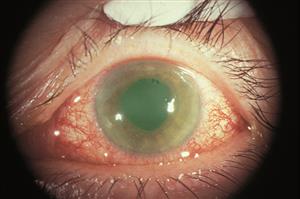 Cloudy cornea in acute ACG
141
Q
Acute angle closure
Sub-acute angle closure
Chronic angle closure
Plateau iris
For each statement, identify which 
form(s) of primary angle-closure 
glaucoma is/are associated
Pain is severe: Acute
Laser iridoplasty may be beneficial: Plateau iris; chronic
IOP low after events: Acute
LPI does not help: Plateau iris
LPI important: All (including plateau iris)
Often improves with sleep: Sub-acute
Pain usually absent: Chronic
Cornea cloudy during event: Acute; subacute
(>1)
(>1)
(>1)
Why is the cornea cloudy?
It is edematous

What causes the edema?
142
A
Acute angle closure
Sub-acute angle closure
Chronic angle closure
Plateau iris
For each statement, identify which 
form(s) of primary angle-closure 
glaucoma is/are associated
Pain is severe: Acute
Laser iridoplasty may be beneficial: Plateau iris; chronic
IOP low after events: Acute
LPI does not help: Plateau iris
LPI important: All (including plateau iris)
Often improves with sleep: Sub-acute
Pain usually absent: Chronic
Cornea cloudy during event: Acute; subacute
(>1)
(>1)
(>1)
Why is the cornea cloudy?
It is edematous

What causes the edema?
Elevated IOPendothelial-cell dysfunction
143
Q
Acute angle closure
Sub-acute angle closure
Chronic angle closure
Plateau iris
For each statement, identify which 
form(s) of primary angle-closure 
glaucoma is/are associated
Pain is severe: Acute
Laser iridoplasty may be beneficial: Plateau iris; chronic
IOP low after events: Acute
LPI does not help: Plateau iris
LPI important: All (including plateau iris)
Often improves with sleep: Sub-acute
Pain usually absent: Chronic
Cornea cloudy during event: Acute; subacute
(>1)
(>1)
(>1)
Why is the cornea cloudy?
It is edematous

What causes the edema?
Elevated IOPendothelial-cell dysfunction

What is the classic one-word descriptor for the appearance of the cornea in ACG?
144
A
Acute angle closure
Sub-acute angle closure
Chronic angle closure
Plateau iris
For each statement, identify which 
form(s) of primary angle-closure 
glaucoma is/are associated
Pain is severe: Acute
Laser iridoplasty may be beneficial: Plateau iris; chronic
IOP low after events: Acute
LPI does not help: Plateau iris
LPI important: All (including plateau iris)
Often improves with sleep: Sub-acute
Pain usually absent: Chronic
Cornea cloudy during event: Acute; subacute
(>1)
(>1)
(>1)
Why is the cornea cloudy?
It is edematous

What causes the edema?
Elevated IOPendothelial-cell dysfunction

What is the classic one-word descriptor for the appearance of the cornea in ACG?
‘Steamy’
145
Q
Acute angle closure
Sub-acute angle closure
Chronic angle closure
Plateau iris
For each statement, identify which 
form(s) of primary angle-closure 
glaucoma is/are associated
Pain is severe: Acute
Laser iridoplasty may be beneficial: Plateau iris; chronic
IOP low after events: Acute
LPI does not help: Plateau iris
LPI important: All (including plateau iris)
Often improves with sleep: Sub-acute
Pain usually absent: Chronic
Cornea cloudy during event: Acute; subacute
IOP normal between events:
(>1)
(>1)
(>1)
146
A
Acute angle closure
Sub-acute angle closure
Chronic angle closure
Plateau iris
For each statement, identify which 
form(s) of primary angle-closure 
glaucoma is/are associated
Pain is severe: Acute
Laser iridoplasty may be beneficial: Plateau iris; chronic
IOP low after events: Acute
LPI does not help: Plateau iris
LPI important: All (including plateau iris)
Often improves with sleep: Sub-acute
Pain usually absent: Chronic
Cornea cloudy during event: Acute; subacute
IOP normal between events: Subacute
(>1)
(>1)
(>1)
147
Q
Acute angle closure
Sub-acute angle closure
Chronic angle closure
Plateau iris
For each statement, identify which 
form(s) of primary angle-closure 
glaucoma is/are associated
Pain is severe: Acute
Laser iridoplasty may be beneficial: Plateau iris; chronic
IOP low after events: Acute
LPI does not help: Plateau iris
LPI important: All (including plateau iris)
Often improves with sleep: Sub-acute
Pain usually absent: Chronic
Cornea cloudy during event: Acute; subacute
IOP normal between events: Subacute
Cornea always clear:
(>1)
(>1)
(>1)
148
A
Acute angle closure
Sub-acute angle closure
Chronic angle closure
Plateau iris
For each statement, identify which 
form(s) of primary angle-closure 
glaucoma is/are associated
Pain is severe: Acute
Laser iridoplasty may be beneficial: Plateau iris; chronic
IOP low after events: Acute
LPI does not help: Plateau iris
LPI important: All (including plateau iris)
Often improves with sleep: Sub-acute
Pain usually absent: Chronic
Cornea cloudy during event: Acute; subacute
IOP normal between events: Subacute
Cornea always clear: Chronic
(>1)
(>1)
(>1)
149
Q
Acute angle closure
Sub-acute angle closure
Chronic angle closure
Plateau iris
For each statement, identify which 
form(s) of primary angle-closure 
glaucoma is/are associated
Pain is severe: Acute
Laser iridoplasty may be beneficial: Plateau iris; chronic
IOP low after events: Acute
LPI does not help: Plateau iris
LPI important: All (including plateau iris)
Often improves with sleep: Sub-acute
Pain usually absent: Chronic
Cornea cloudy during event: Acute; subacute
IOP normal between events: Subacute
Cornea always clear: Chronic
(>1)
(>1)
(>1)
Why don’t CACG pts get corneal edema?
150
A
Acute angle closure
Sub-acute angle closure
Chronic angle closure
Plateau iris
For each statement, identify which 
form(s) of primary angle-closure 
glaucoma is/are associated
Pain is severe: Acute
Laser iridoplasty may be beneficial: Plateau iris; chronic
IOP low after events: Acute
LPI does not help: Plateau iris
LPI important: All (including plateau iris)
Often improves with sleep: Sub-acute
Pain usually absent: Chronic
Cornea cloudy during event: Acute; subacute
IOP normal between events: Subacute
Cornea always clear: Chronic
(>1)
(>1)
(>1)
Why don’t CACG pts get corneal edema?
Because their IOP doesn’t get high enough
151
Q
Acute angle closure
Sub-acute angle closure
Chronic angle closure
Plateau iris
For each statement, identify which 
form(s) of primary angle-closure 
glaucoma is/are associated
Pain is severe: Acute
Laser iridoplasty may be beneficial: Plateau iris; chronic
IOP low after events: Acute
LPI does not help: Plateau iris
LPI important: All (including plateau iris)
Often improves with sleep: Sub-acute
Pain usually absent: Chronic
Cornea cloudy during event: Acute; subacute
IOP normal between events: Subacute
Cornea always clear: Chronic
Often misdiagnosed as migraines:
(>1)
(>1)
(>1)
152
A
Acute angle closure
Sub-acute angle closure
Chronic angle closure
Plateau iris
For each statement, identify which 
form(s) of primary angle-closure 
glaucoma is/are associated
Pain is severe: Acute
Laser iridoplasty may be beneficial: Plateau iris; chronic
IOP low after events: Acute
LPI does not help: Plateau iris
LPI important: All (including plateau iris)
Often improves with sleep: Sub-acute
Pain usually absent: Chronic
Cornea cloudy during event: Acute; subacute
IOP normal between events: Subacute
Cornea always clear: Chronic
Often misdiagnosed as migraines: Sub-acute
(>1)
(>1)
(>1)
153
Q
Acute angle closure
Sub-acute angle closure
Chronic angle closure
Plateau iris
For each statement, identify which 
form(s) of primary angle-closure 
glaucoma is/are associated
Pain is severe: Acute
Laser iridoplasty may be beneficial: Plateau iris; chronic
IOP low after events: Acute
LPI does not help: Plateau iris
LPI important: All (including plateau iris)
Often improves with sleep: Sub-acute
Pain usually absent: Chronic
Cornea cloudy during event: Acute; subacute
IOP normal between events: Subacute
Cornea always clear: Chronic
Often misdiagnosed as migraines: Sub-acute
(>1)
(>1)
(>1)
Why would sub-acute ACG be confused with migraines?
154
A
Acute angle closure
Sub-acute angle closure
Chronic angle closure
Plateau iris
For each statement, identify which 
form(s) of primary angle-closure 
glaucoma is/are associated
Pain is severe: Acute
Laser iridoplasty may be beneficial: Plateau iris; chronic
IOP low after events: Acute
LPI does not help: Plateau iris
LPI important: All (including plateau iris)
Often improves with sleep: Sub-acute
Pain usually absent: Chronic
Cornea cloudy during event: Acute; subacute
IOP normal between events: Subacute
Cornea always clear: Chronic
Often misdiagnosed as migraines: Sub-acute
(>1)
(>1)
(>1)
Why would sub-acute ACG be confused with migraines?
Think about it—these pts c/o intermittent terrible headaches that improve with sleep. Sounds like migraines to me…
155
Q
Acute angle closure
Sub-acute angle closure
Chronic angle closure
Plateau iris
For each statement, identify which 
form(s) of primary angle-closure 
glaucoma is/are associated
Pain is severe: Acute
Laser iridoplasty may be beneficial: Plateau iris; chronic
IOP low after events: Acute
LPI does not help: Plateau iris
LPI important: All (including plateau iris)
Often improves with sleep: Sub-acute
Pain usually absent: Chronic
Cornea cloudy during event: Acute; subacute
IOP normal between events: Subacute
Cornea always clear: Chronic
Often misdiagnosed as migraines: Sub-acute
Presents like POAG:
(>1)
(>1)
(>1)
156
A
Acute angle closure
Sub-acute angle closure
Chronic angle closure
Plateau iris
For each statement, identify which 
form(s) of primary angle-closure 
glaucoma is/are associated
Pain is severe: Acute
Laser iridoplasty may be beneficial: Plateau iris; chronic
IOP low after events: Acute
LPI does not help: Plateau iris
LPI important: All (including plateau iris)
Often improves with sleep: Sub-acute
Pain usually absent: Chronic
Cornea cloudy during event: Acute; subacute
IOP normal between events: Subacute
Cornea always clear: Chronic
Often misdiagnosed as migraines: Sub-acute
Presents like POAG: Chronic
(>1)
(>1)
(>1)
157
Q
Acute angle closure
Sub-acute angle closure
Chronic angle closure
Plateau iris
For each statement, identify which 
form(s) of primary angle-closure 
glaucoma is/are associated
Pain is severe: Acute
Laser iridoplasty may be beneficial: Plateau iris; chronic
IOP low after events: Acute
LPI does not help: Plateau iris
LPI important: All (including plateau iris)
Often improves with sleep: Sub-acute
Pain usually absent: Chronic
Cornea cloudy during event: Acute; subacute
IOP normal between events: Subacute
Cornea always clear: Chronic
Often misdiagnosed as migraines: Sub-acute
Presents like POAG: Chronic
(>1)
(>1)
(>1)
In what sense(s) does CACG present like POAG?
158
Q/A
Acute angle closure
Sub-acute angle closure
Chronic angle closure
Plateau iris
For each statement, identify which 
form(s) of primary angle-closure 
glaucoma is/are associated
Pain is severe: Acute
Laser iridoplasty may be beneficial: Plateau iris; chronic
IOP low after events: Acute
LPI does not help: Plateau iris
LPI important: All (including plateau iris)
Often improves with sleep: Sub-acute
Pain usually absent: Chronic
Cornea cloudy during event: Acute; subacute
IOP normal between events: Subacute
Cornea always clear: Chronic
Often misdiagnosed as migraines: Sub-acute
Presents like POAG: Chronic
(>1)
(>1)
(>1)
In what sense(s) does CACG present like POAG?
In that, like POAG, CNAG:
--
--
--
159
A
Acute angle closure
Sub-acute angle closure
Chronic angle closure
Plateau iris
For each statement, identify which 
form(s) of primary angle-closure 
glaucoma is/are associated
Pain is severe: Acute
Laser iridoplasty may be beneficial: Plateau iris; chronic
IOP low after events: Acute
LPI does not help: Plateau iris
LPI important: All (including plateau iris)
Often improves with sleep: Sub-acute
Pain usually absent: Chronic
Cornea cloudy during event: Acute; subacute
IOP normal between events: Subacute
Cornea always clear: Chronic
Often misdiagnosed as migraines: Sub-acute
Presents like POAG: Chronic
(>1)
(>1)
(>1)
In what sense(s) does CACG present like POAG?
In that, like POAG, CNAG:
--is painless
--is associated with modestly elevated IOP (at least initially)
--results in typical-for-glaucoma progressive VF loss and ONH changes
160
Q
Acute angle closure
Sub-acute angle closure
Chronic angle closure
Plateau iris
For each statement, identify which 
form(s) of primary angle-closure 
glaucoma is/are associated
Pain is severe: Acute
Laser iridoplasty may be beneficial: Plateau iris; chronic
IOP low after events: Acute
LPI does not help: Plateau iris
LPI important: All (including plateau iris)
Often improves with sleep: Sub-acute
Pain usually absent: Chronic
Cornea cloudy during event: Acute; subacute
IOP normal between events: Subacute
Cornea always clear: Chronic
Often misdiagnosed as migraines: Sub-acute
Presents like POAG: Chronic
(>1)
(>1)
(>1)
What does this mean, ‘at least initially’?
If unchecked, CACG can progress, and IOP can climb very high
In what sense(s) does CACG present like POAG?
In that, like POAG, CNAG:
--is painless
--is associated with modestly elevated IOP (at least initially)
--results in typical-for-glaucoma progressive VF loss and ONH changes
161
A
Acute angle closure
Sub-acute angle closure
Chronic angle closure
Plateau iris
For each statement, identify which 
form(s) of primary angle-closure 
glaucoma is/are associated
Pain is severe: Acute
Laser iridoplasty may be beneficial: Plateau iris; chronic
IOP low after events: Acute
LPI does not help: Plateau iris
LPI important: All (including plateau iris)
Often improves with sleep: Sub-acute
Pain usually absent: Chronic
Cornea cloudy during event: Acute; subacute
IOP normal between events: Subacute
Cornea always clear: Chronic
Often misdiagnosed as migraines: Sub-acute
Presents like POAG: Chronic
(>1)
(>1)
(>1)
What does this mean, ‘at least initially’?
If unchecked, CACG can progress, and IOP can climb very high
In what sense(s) does CACG present like POAG?
In that, like POAG, CNAG:
--is painless
--is associated with modestly elevated IOP (at least initially)
--results in typical-for-glaucoma progressive VF loss and ONH changes
162
Q
Acute angle closure
Sub-acute angle closure
Chronic angle closure
Plateau iris
For each statement, identify which 
form(s) of primary angle-closure 
glaucoma is/are associated
Pain is severe: Acute
Laser iridoplasty may be beneficial: Plateau iris; chronic
IOP low after events: Acute
LPI does not help: Plateau iris
LPI important: All (including plateau iris)
Often improves with sleep: Sub-acute
Pain usually absent: Chronic
Cornea cloudy during event: Acute; subacute
IOP normal between events: Subacute
Cornea always clear: Chronic
Often misdiagnosed as migraines: Sub-acute
Presents like POAG: Chronic
(>1)
(>1)
How (ie, by what mechanism) does CACG progress?
PAS are present in CACG. Early in the dz process, enough of the angle is open to keep the IOP from getting too high. However, PAS progression is a  common occurrence, and if the angle zips up sufficiently the IOP can rise precipitously.
(>1)
What does this mean, ‘at least initially’?
If unchecked, CACG can progress, and IOP can climb very high
In what sense(s) does CACG present like POAG?
In that, like POAG, CNAG:
--is painless
--is associated with modestly elevated IOP (at least initially)
--results in typical-for-glaucoma progressive VF loss and ONH changes
163
A
Acute angle closure
Sub-acute angle closure
Chronic angle closure
Plateau iris
For each statement, identify which 
form(s) of primary angle-closure 
glaucoma is/are associated
Pain is severe: Acute
Laser iridoplasty may be beneficial: Plateau iris; chronic
IOP low after events: Acute
LPI does not help: Plateau iris
LPI important: All (including plateau iris)
Often improves with sleep: Sub-acute
Pain usually absent: Chronic
Cornea cloudy during event: Acute; subacute
IOP normal between events: Subacute
Cornea always clear: Chronic
Often misdiagnosed as migraines: Sub-acute
Presents like POAG: Chronic
(>1)
(>1)
How (ie, by what mechanism) does CACG progress?
PAS are present in CACG. Early in the dz process, enough of the angle is open to keep the IOP from getting too high. However, PAS progression is a  common occurrence, and if the angle zips up sufficiently the IOP can rise precipitously.
(>1)
What does this mean, ‘at least initially’?
If unchecked, CACG can progress, and IOP can climb very high
In what sense(s) does CACG present like POAG?
In that, like POAG, CNAG:
--is painless
--is associated with modestly elevated IOP (at least initially)
--results in typical-for-glaucoma progressive VF loss and ONH changes
164
Q
Acute angle closure
Sub-acute angle closure
Chronic angle closure
Plateau iris
For each statement, identify which 
form(s) of primary angle-closure 
glaucoma is/are associated
Pain is severe: Acute
Laser iridoplasty may be beneficial: Plateau iris; chronic
IOP low after events: Acute
LPI does not help: Plateau iris
LPI important: All (including plateau iris)
Often improves with sleep: Sub-acute
Pain usually absent: Chronic
Cornea cloudy during event: Acute; subacute
IOP normal between events: Subacute
Cornea always clear: Chronic
Often misdiagnosed as migraines: Sub-acute
Presents like POAG: Chronic
(>1)
(>1)
How (ie, by what mechanism) does CACG progress?
PAS are present in CACG. Early in the dz process, enough of the angle is open to keep the IOP from getting too high. However, PAS progression is a  common occurrence, and if the angle zips up sufficiently the IOP can rise precipitously.
(>1)
What does PAS stand for in this context?
Peripheral anterior synechiae
What does this mean, ‘at least initially’?
If unchecked, CACG can progress, and IOP can climb very high
In what sense(s) does CACG present like POAG?
In that, like POAG, CNAG:
--is painless
--is associated with modestly elevated IOP (at least initially)
--results in typical-for-glaucoma progressive VF loss and ONH changes
165
A
Acute angle closure
Sub-acute angle closure
Chronic angle closure
Plateau iris
For each statement, identify which 
form(s) of primary angle-closure 
glaucoma is/are associated
Pain is severe: Acute
Laser iridoplasty may be beneficial: Plateau iris; chronic
IOP low after events: Acute
LPI does not help: Plateau iris
LPI important: All (including plateau iris)
Often improves with sleep: Sub-acute
Pain usually absent: Chronic
Cornea cloudy during event: Acute; subacute
IOP normal between events: Subacute
Cornea always clear: Chronic
Often misdiagnosed as migraines: Sub-acute
Presents like POAG: Chronic
(>1)
(>1)
How (ie, by what mechanism) does CACG progress?
PAS are present in CACG. Early in the dz process, enough of the angle is open to keep the IOP from getting too high. However, PAS progression is a  common occurrence, and if the angle zips up sufficiently the IOP can rise precipitously.
(>1)
What does PAS stand for in this context?
Peripheral anterior synechiae
What does this mean, ‘at least initially’?
If unchecked, CACG can progress, and IOP can climb very high
In what sense(s) does CACG present like POAG?
In that, like POAG, CNAG:
--is painless
--is associated with modestly elevated IOP (at least initially)
--results in typical-for-glaucoma progressive VF loss and ONH changes
166
Q
Acute angle closure
Sub-acute angle closure
Chronic angle closure
Plateau iris
For each statement, identify which 
form(s) of primary angle-closure 
glaucoma is/are associated
Pain is severe: Acute
Laser iridoplasty may be beneficial: Plateau iris; chronic
IOP low after events: Acute
LPI does not help: Plateau iris
LPI important: All (including plateau iris)
Often improves with sleep: Sub-acute
Pain usually absent: Chronic
Cornea cloudy during event: Acute; subacute
IOP normal between events: Subacute
Cornea always clear: Chronic
Often misdiagnosed as migraines: Sub-acute
Presents like POAG: Chronic
Complain of haloes, blurred VA:
(>1)
(>1)
(>1)
(>1)
167
A
Acute angle closure
Sub-acute angle closure
Chronic angle closure
Plateau iris
For each statement, identify which 
form(s) of primary angle-closure 
glaucoma is/are associated
Pain is severe: Acute
Laser iridoplasty may be beneficial: Plateau iris; chronic
IOP low after events: Acute
LPI does not help: Plateau iris
LPI important: All (including plateau iris)
Often improves with sleep: Sub-acute
Pain usually absent: Chronic
Cornea cloudy during event: Acute; subacute
IOP normal between events: Subacute
Cornea always clear: Chronic
Often misdiagnosed as migraines: Sub-acute
Presents like POAG: Chronic
Complain of haloes, blurred VA: Acute; subacute
(>1)
(>1)
(>1)
(>1)
168
Q
Acute angle closure
Sub-acute angle closure
Chronic angle closure
Plateau iris
For each statement, identify which 
form(s) of primary angle-closure 
glaucoma is/are associated
Pain is severe: Acute
Laser iridoplasty may be beneficial: Plateau iris; chronic
IOP low after events: Acute
LPI does not help: Plateau iris
LPI important: All (including plateau iris)
Often improves with sleep: Sub-acute
Pain usually absent: Chronic
Cornea cloudy during event: Acute; subacute
IOP normal between events: Subacute
Cornea always clear: Chronic
Often misdiagnosed as migraines: Sub-acute
Presents like POAG: Chronic
Complain of haloes, blurred VA: Acute; subacute
(>1)
(>1)
(>1)
(>1)
The haloes are said to have a particular appearance—what is it?
169
A
Acute angle closure
Sub-acute angle closure
Chronic angle closure
Plateau iris
For each statement, identify which 
form(s) of primary angle-closure 
glaucoma is/are associated
Pain is severe: Acute
Laser iridoplasty may be beneficial: Plateau iris; chronic
IOP low after events: Acute
LPI does not help: Plateau iris
LPI important: All (including plateau iris)
Often improves with sleep: Sub-acute
Pain usually absent: Chronic
Cornea cloudy during event: Acute; subacute
IOP normal between events: Subacute
Cornea always clear: Chronic
Often misdiagnosed as migraines: Sub-acute
Presents like POAG: Chronic
Complain of haloes, blurred VA: Acute; subacute
(>1)
(>1)
(>1)
(>1)
The haloes are said to have a particular appearance—what is it?
They are ‘rainbow-colored’
170
Q
Acute angle closure
Sub-acute angle closure
Chronic angle closure
Plateau iris
For each statement, identify which 
form(s) of primary angle-closure 
glaucoma is/are associated
Pain is severe: Acute
Laser iridoplasty may be beneficial: Plateau iris; chronic
IOP low after events: Acute
LPI does not help: Plateau iris
LPI important: All (including plateau iris)
Often improves with sleep: Sub-acute
Pain usually absent: Chronic
Cornea cloudy during event: Acute; subacute
IOP normal between events: Subacute
Cornea always clear: Chronic
Often misdiagnosed as migraines: Sub-acute
Presents like POAG: Chronic
Complain of haloes, blurred VA: Acute; subacute
(>1)
(>1)
(>1)
What causes the haloes and blurry vision?
The corneal edema associated with these conditions
(>1)
171
A
Acute angle closure
Sub-acute angle closure
Chronic angle closure
Plateau iris
For each statement, identify which 
form(s) of primary angle-closure 
glaucoma is/are associated
Pain is severe: Acute
Laser iridoplasty may be beneficial: Plateau iris; chronic
IOP low after events: Acute
LPI does not help: Plateau iris
LPI important: All (including plateau iris)
Often improves with sleep: Sub-acute
Pain usually absent: Chronic
Cornea cloudy during event: Acute; subacute
IOP normal between events: Subacute
Cornea always clear: Chronic
Often misdiagnosed as migraines: Sub-acute
Presents like POAG: Chronic
Complain of haloes, blurred VA: Acute; subacute
(>1)
(>1)
(>1)
What causes the haloes and blurry vision?
The corneal edema associated with these conditions
(>1)
172
Q
Acute angle closure
Sub-acute angle closure
Chronic angle closure
Plateau iris
For each statement, identify which 
form(s) of primary angle-closure 
glaucoma is/are associated
Pain is severe: Acute
Laser iridoplasty may be beneficial: Plateau iris; chronic
IOP low after events: Acute
LPI does not help: Plateau iris
LPI important: All (including plateau iris)
Often improves with sleep: Sub-acute
Pain usually absent: Chronic
Cornea cloudy during event: Acute; subacute
IOP normal between events: Subacute
Cornea always clear: Chronic
Often misdiagnosed as migraines: Sub-acute
Presents like POAG: Chronic
Complain of haloes, blurred VA: Acute; subacute
(>1)
(>1)
(>1)
What causes the haloes and blurry vision?
The corneal edema associated with these conditions
(>1)
Edema of which layer of the cornea is responsible for the visual symptoms?
The corneal epithelium
173
A
Acute angle closure
Sub-acute angle closure
Chronic angle closure
Plateau iris
For each statement, identify which 
form(s) of primary angle-closure 
glaucoma is/are associated
Pain is severe: Acute
Laser iridoplasty may be beneficial: Plateau iris; chronic
IOP low after events: Acute
LPI does not help: Plateau iris
LPI important: All (including plateau iris)
Often improves with sleep: Sub-acute
Pain usually absent: Chronic
Cornea cloudy during event: Acute; subacute
IOP normal between events: Subacute
Cornea always clear: Chronic
Often misdiagnosed as migraines: Sub-acute
Presents like POAG: Chronic
Complain of haloes, blurred VA: Acute; subacute
(>1)
(>1)
(>1)
What causes the haloes and blurry vision?
The corneal edema associated with these conditions
(>1)
Edema of which layer of the cornea is responsible for the visual symptoms?
The corneal epithelium
174
Q
Acute angle closure
Sub-acute angle closure
Chronic angle closure
Plateau iris
For each statement, identify which 
form(s) of primary angle-closure 
glaucoma is/are associated
Pain is severe: Acute
Laser iridoplasty may be beneficial: Plateau iris; chronic
IOP low after events: Acute
LPI does not help: Plateau iris
LPI important: All (including plateau iris)
Often improves with sleep: Sub-acute
Pain usually absent: Chronic
Cornea cloudy during event: Acute; subacute
IOP normal between events: Subacute
Cornea always clear: Chronic
Often misdiagnosed as migraines: Sub-acute
Presents like POAG: Chronic
Complain of haloes, blurred VA: Acute; subacute
Must be followed with serial gonio exams:
(>1)
(>1)
(>1)
(>1)
(>1)
175
A
Acute angle closure
Sub-acute angle closure
Chronic angle closure
Plateau iris
For each statement, identify which 
form(s) of primary angle-closure 
glaucoma is/are associated
Pain is severe: Acute
Laser iridoplasty may be beneficial: Plateau iris; chronic
IOP low after events: Acute
LPI does not help: Plateau iris
LPI important: All (including plateau iris)
Often improves with sleep: Sub-acute
Pain usually absent: Chronic
Cornea cloudy during event: Acute; subacute
IOP normal between events: Subacute
Cornea always clear: Chronic
Often misdiagnosed as migraines: Sub-acute
Presents like POAG: Chronic
Complain of haloes, blurred VA: Acute; subacute
Must be followed with serial gonio exams: All
(>1)
(>1)
(>1)
(>1)
(>1)
176
Q
Acute angle closure
Sub-acute angle closure
Chronic angle closure
Plateau iris
For each statement, identify which 
form(s) of primary angle-closure 
glaucoma is/are associated
Pain is severe: Acute
Laser iridoplasty may be beneficial: Plateau iris; chronic
IOP low after events: Acute
LPI does not help: Plateau iris
LPI important: All (including plateau iris)
Often improves with sleep: Sub-acute
Pain usually absent: Chronic
Cornea cloudy during event: Acute; subacute
IOP normal between events: Subacute
Cornea always clear: Chronic
Often misdiagnosed as migraines: Sub-acute
Presents like POAG: Chronic
Complain of haloes, blurred VA: Acute; subacute
Must be followed with serial gonio exams: All
May be accompanied by nausea, vomiting:
(>1)
(>1)
(>1)
(>1)
(>1)
177
A
Acute angle closure
Sub-acute angle closure
Chronic angle closure
Plateau iris
For each statement, identify which 
form(s) of primary angle-closure 
glaucoma is/are associated
Pain is severe: Acute
Laser iridoplasty may be beneficial: Plateau iris; chronic
IOP low after events: Acute
LPI does not help: Plateau iris
LPI important: All (including plateau iris)
Often improves with sleep: Sub-acute
Pain usually absent: Chronic
Cornea cloudy during event: Acute; subacute
IOP normal between events: Subacute
Cornea always clear: Chronic
Often misdiagnosed as migraines: Sub-acute
Presents like POAG: Chronic
Complain of haloes, blurred VA: Acute; subacute
Must be followed with serial gonio exams: All
May be accompanied by nausea, vomiting: Acute
(>1)
(>1)
(>1)
(>1)
(>1)
Primary Angle Closure Glaucoma
Glaucoma
Closed- or
narrow-angle
Open-angle
Secondary
Primary
Acute
Subacute
Chronic
Plateau iris
Let’s summarize what we know about PACG:
Primary Angle Closure Glaucoma
Glaucoma
Closed- or
narrow-angle
Open-angle
In acute ACG, the entire angle becomes occluded over a short period of time, producing a precipitous rise in IOP. The extremely high IOP causes severe eye pain and HA, N/V, and blurry vision. The event will not resolve without intervention.
Secondary
Primary
Acute
Subacute
Chronic
Plateau iris
Let’s summarize what we know about PACG:
In acute ACG, the entire angle becomes occluded over a short period of time, producing a precipitous rise in IOP. The extremely high IOP causes severe eye pain and HA, N/V, and blurry vision. The event will not resolve without intervention.
Primary Angle Closure Glaucoma
Glaucoma
Closed- or
narrow-angle
Open-angle
In subacute ACG, some portion of the angle occludes episodically, resulting in episodes of moderate (not extreme) IOP elevation. This IOP causes moderate eye pain and HA, and blurry vision. The episodes resolve spontaneously, often after sleep. IOP is normal between episodes, which can make diagnosis challenging.
Secondary
Primary
Acute
Subacute
Chronic
Plateau iris
Let’s summarize what we know about PACG:
In acute ACG, the entire angle becomes occluded over a short period of time, producing a precipitous rise in IOP. The extremely high IOP causes severe eye pain and HA, N/V, and blurry vision. The event will not resolve without intervention.
Primary Angle Closure Glaucoma
Glaucoma
In subacute ACG, some portion of the angle occludes episodically, resulting in episodes of moderate (not extreme) IOP elevation. This IOP causes moderate eye pain and HA, and blurry vision. The episodes resolve spontaneously, often after sleep. IOP is normal between episodes, which can make diagnosis challenging.
Closed- or
narrow-angle
Open-angle
Secondary
Primary
In chronic ACG, some portion of the angle is always occluded via PAS, resulting in consistently modest IOP elevation. This IOP is not high enough to cause eye pain, HA or blurry vision. The consistently elevated IOP produces typical glaucomatous VF loss and ONH changes.
Acute
Subacute
Chronic
Plateau iris
Let’s summarize what we know about PACG:
In acute ACG, the entire angle becomes occluded over a short period of time, producing a precipitous rise in IOP. The extremely high IOP causes severe eye pain and HA, N/V, and blurry vision. The event will not resolve without intervention.
Primary Angle Closure Glaucoma
Glaucoma
In subacute ACG, some portion of the angle occludes episodically, resulting in episodes of moderate (not extreme) IOP elevation. This IOP causes moderate eye pain and HA, and blurry vision. The episodes resolve spontaneously, often after sleep. IOP is normal between episodes, which can make diagnosis challenging.
Closed- or
narrow-angle
Open-angle
In chronic ACG, some portion of the angle is always occluded via PAS, resulting in consistently modest IOP elevation. This IOP is not high enough to cause eye pain, HA or blurry vision. The consistently elevated IOP produces typical glaucomatous VF loss and ONH changes.
Secondary
Primary
Acute
In plateau iris syndrome, anteriorly-positioned ciliary processes displace the peripheral iris into the angle, predisposing the eye to either chronic or acute ACG without the need for pupillary block (although it is often present). The diagnosis can only be made via gonio (or imaging).
Subacute
Chronic
Plateau iris
Let’s summarize what we know about PACG: